Quand le tour de France raconte l’histoire de France
Lattes le 2 avril 2024
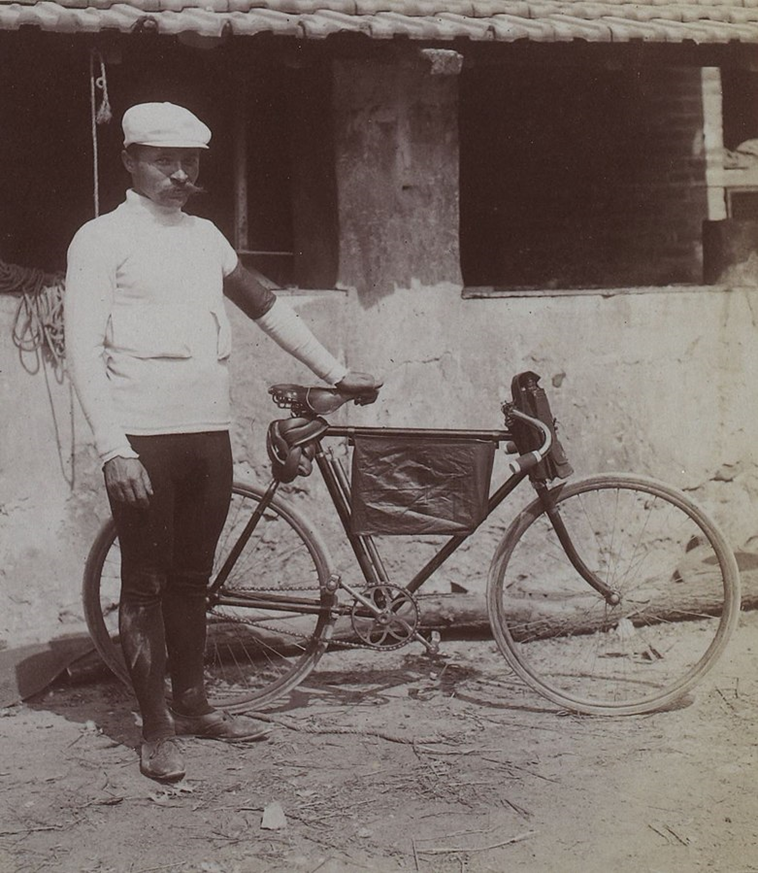 Quelle drôle d’idée de créer en 1903 un tour de France ! La création de cette course nous révèle une France nouvelle au début du XXème siècle.
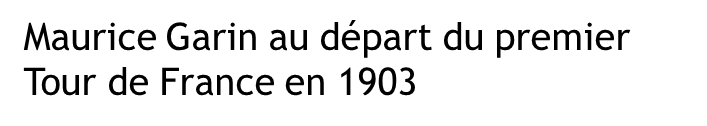 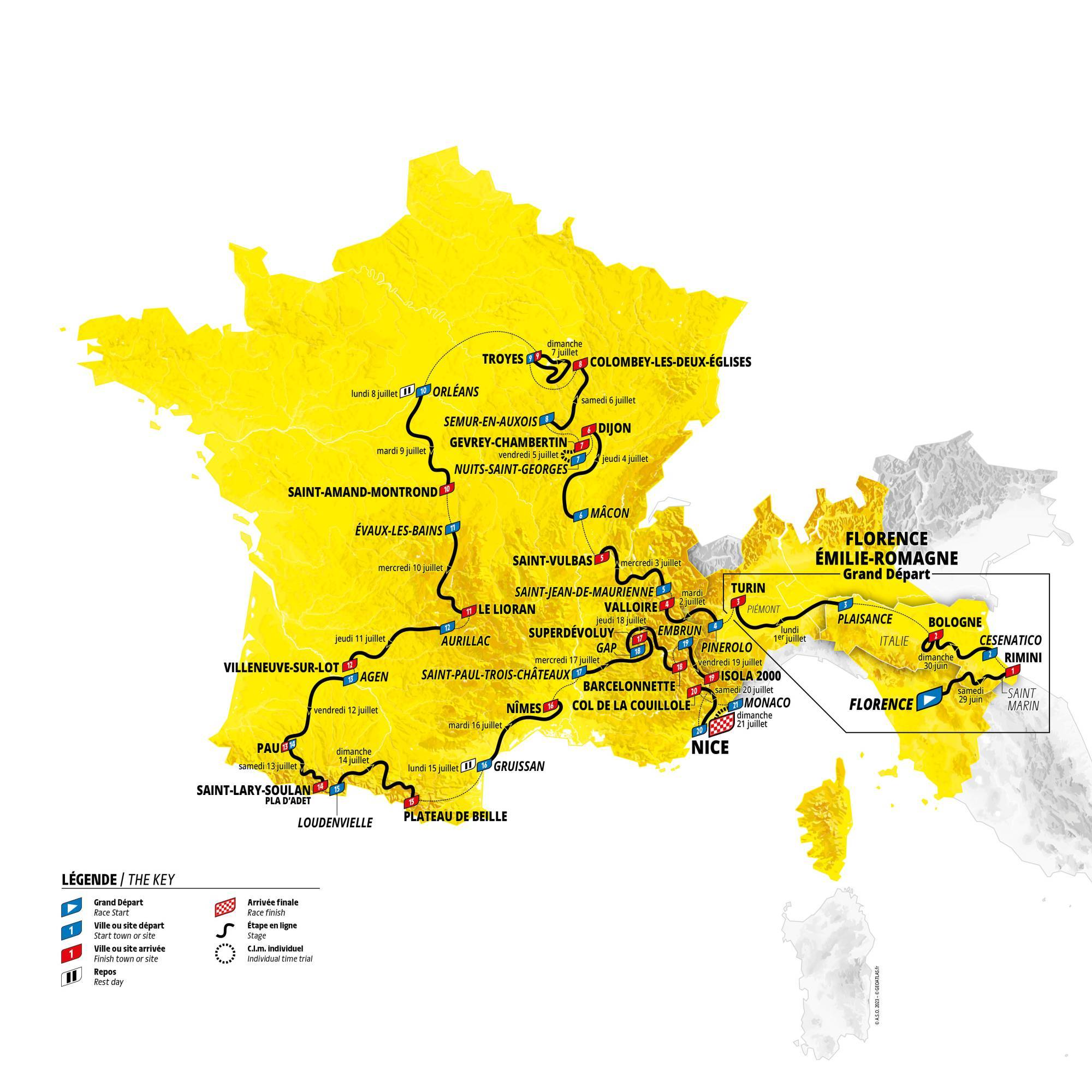 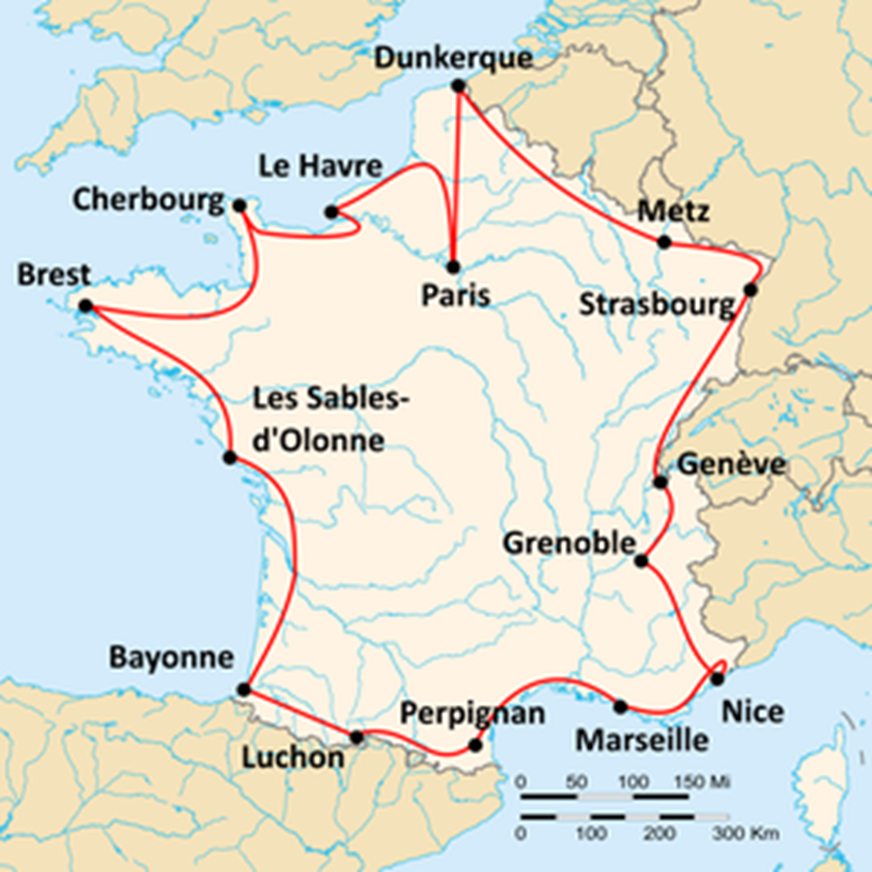 Parcours 2024
Parcours 1919
Les parcours jusqu’aux années 1950 : faire le Tour de France ou le tour de la France ?
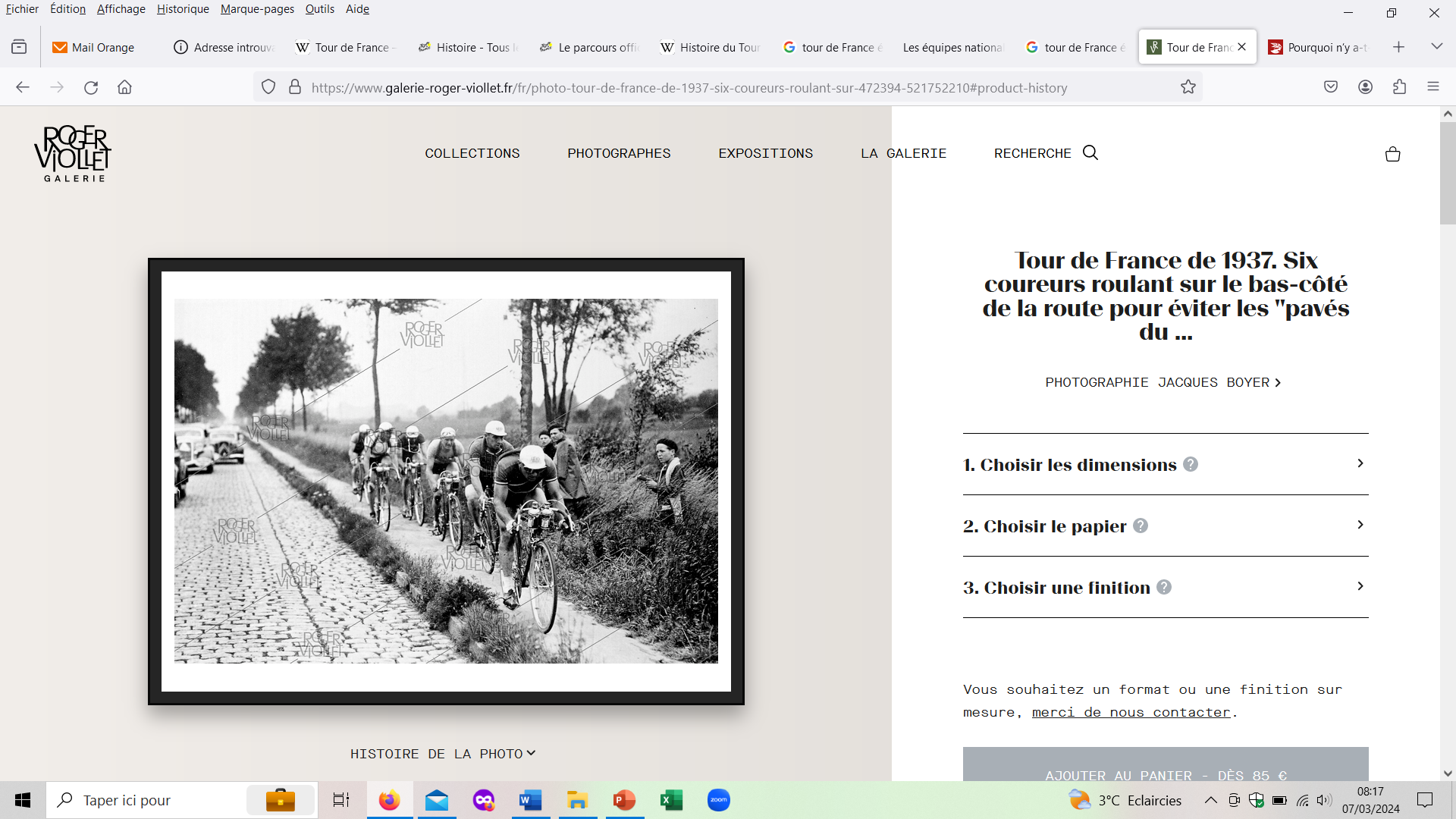 Le passage des équipes de marques aux équipes nationales dans les années 1930 ne sont pas qu’un détail technique.
Tour de France 1937 Equipes nationales – Etape Lille à Charleville
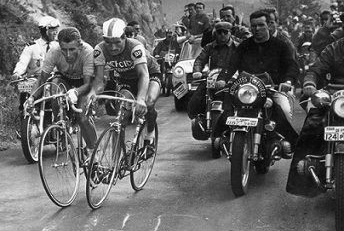 Le duel Poulidor-Anquetil divise la France des années 1960. Pourquoi ?
Tour de France 1964 – Anquetil et Poulidor dans l’ascension du Puy de Dôme
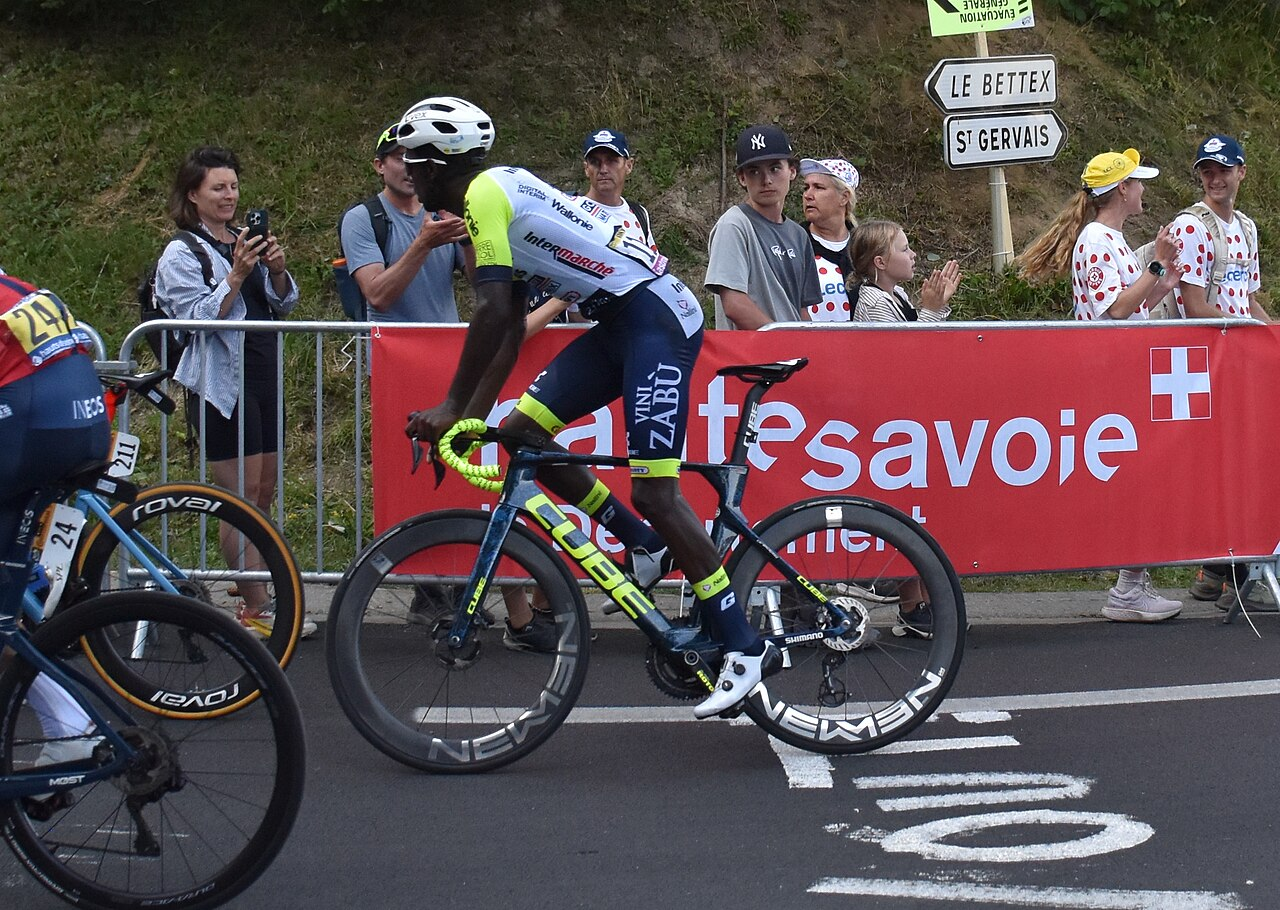 Un Africain leader d’une équipe cycliste professionnelle sur le Tour de France ! Est-ce si étonnant ?
Biniam Girmay, Erythréen, leader de l’équipe belge Intermarché-Wanty Gobert, Tour de France 2023
Naissance du Tour de France, naissance d’une France nouvelle
L’Auto-Vélo : créé en 1900 à l’initiative du constructeur automobile De Dion, anti-dreyfusard acharné, pour concurrencer le précédent ; à sa tête Henri Desgrange
Le Vélo : premier quotidien entièrement consacré au sport (omnisports) qui manifeste des sympathies dreyfusardes
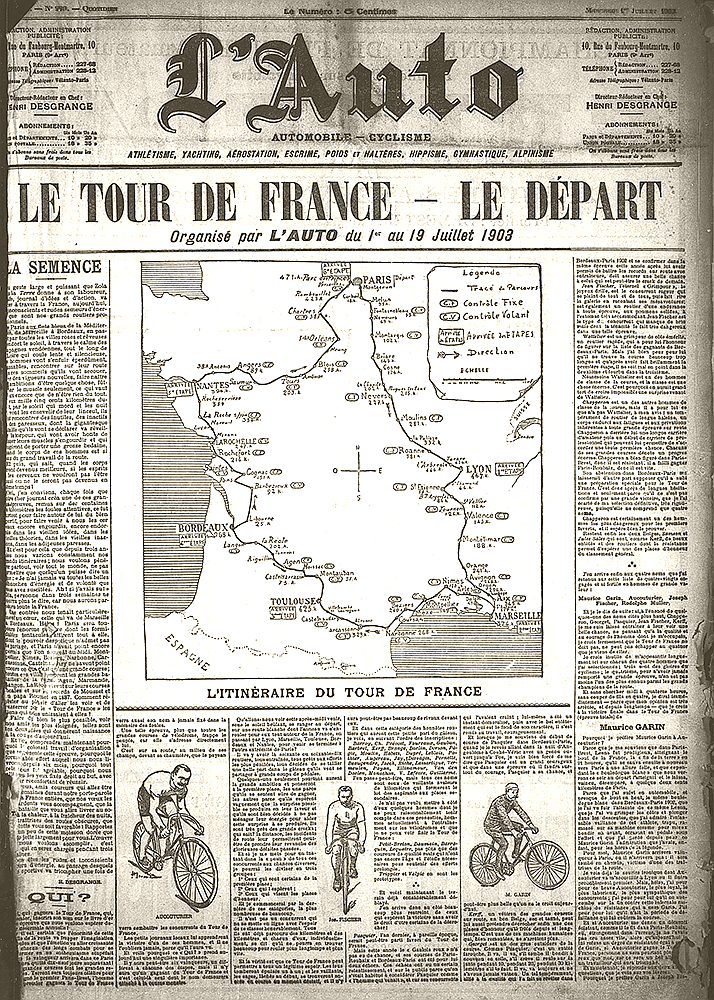 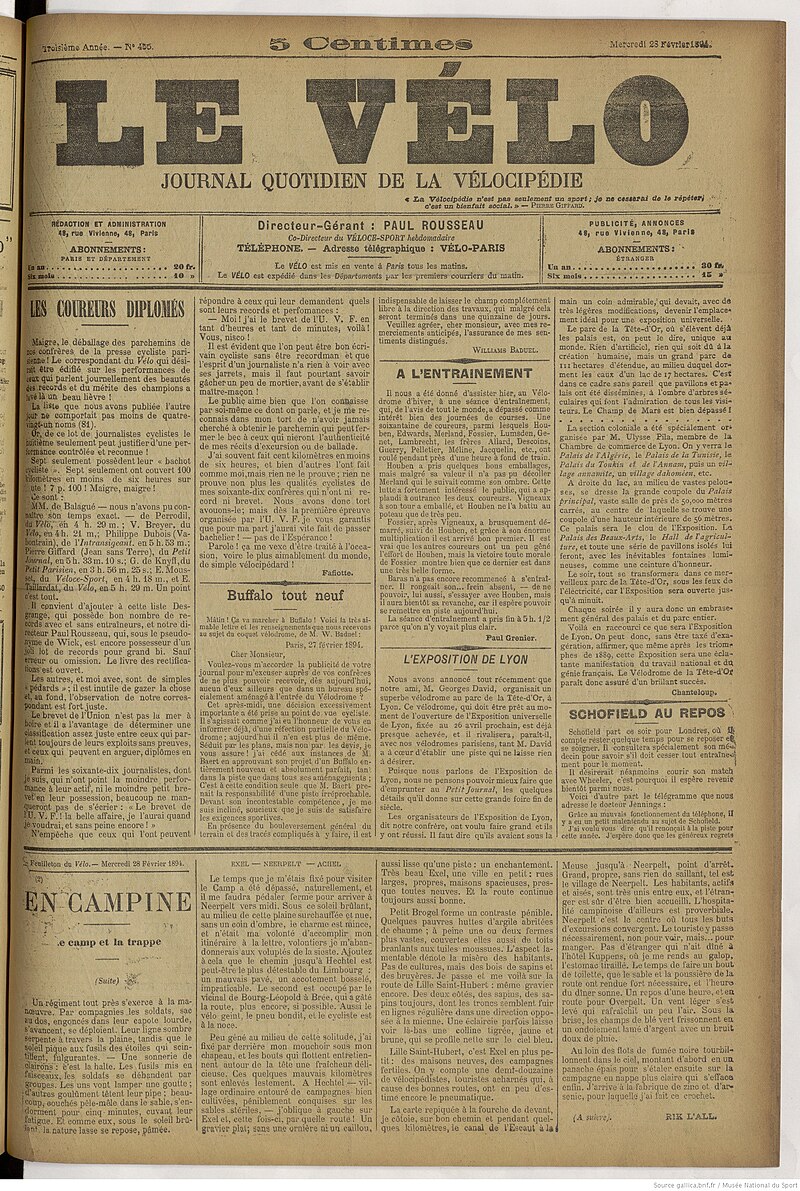 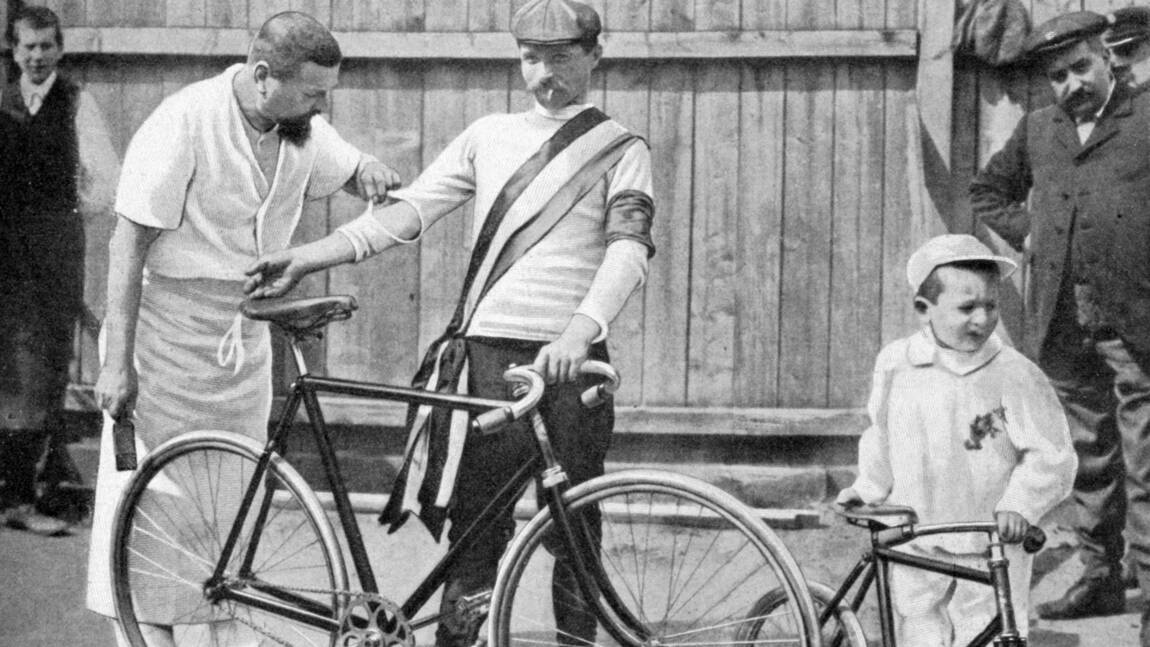 Maurice GARIN, premier vainqueur du Tour de France : 2 428 km en 94h33mn soit 25,6 km/h de moyenne).
1901 : 22 000 exemplaires vendus en moyenne
1903 : 33 000 exemplaires (record de vente le 1er juillet 1903 avec 65 000 exemplaires, tirage à 135 000  le lendemain de l’arrivée)
juillet 1913 : 320 000 exemplaires vendus en moyenne
Tirage de L’Auto
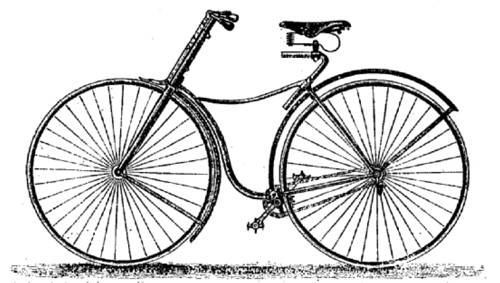 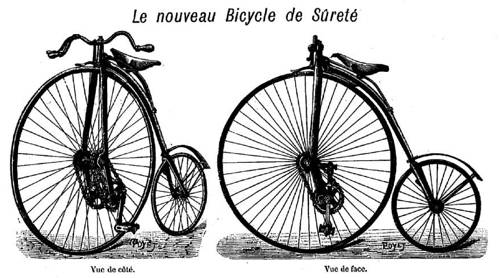 Herbert DUNCAN : 1886 Montpellier Paris en 6 jours
1890 	50 000			Parc des vélos en France 
1895 	300 000
1900 	980 000
1907 	2 224 000
1911 	3 000 000
1914 	3 550 000
1928 	8 000 000
1939 	10 000 000
L’essor du vélo (et des chemins de fer) montre la nouvelle mobilité des Français.
Pierre et Marie Curie devant leur maison de Sceaux en 1895.
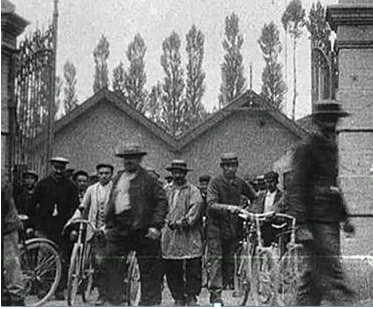 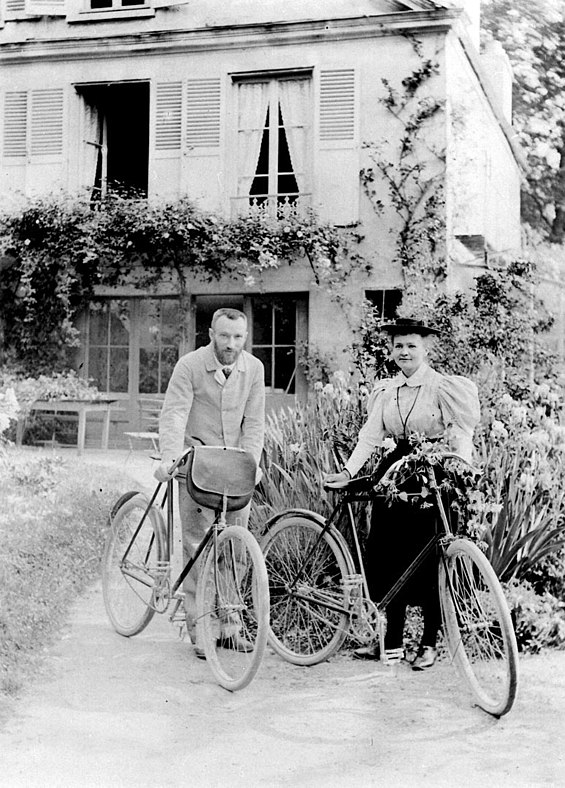 Sortie des usines Lumière en mars 1895.
Jusqu’à la fin du XIXe, l’activité physique est un loisir aristocratique
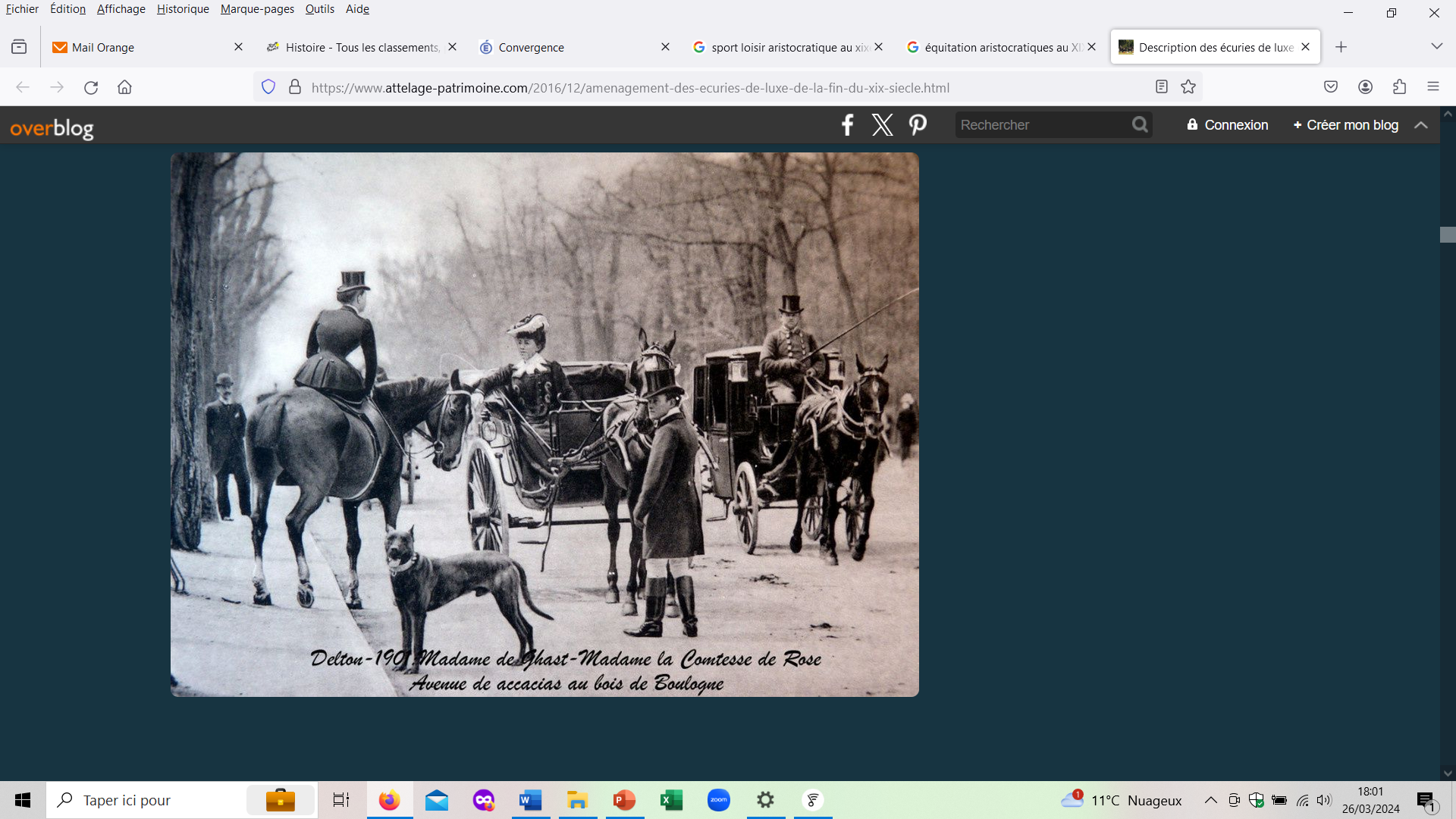 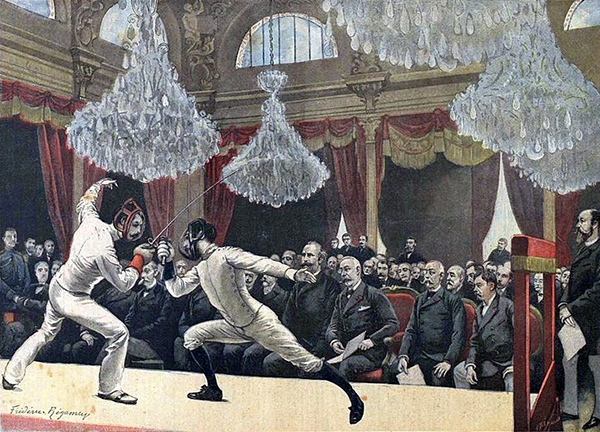 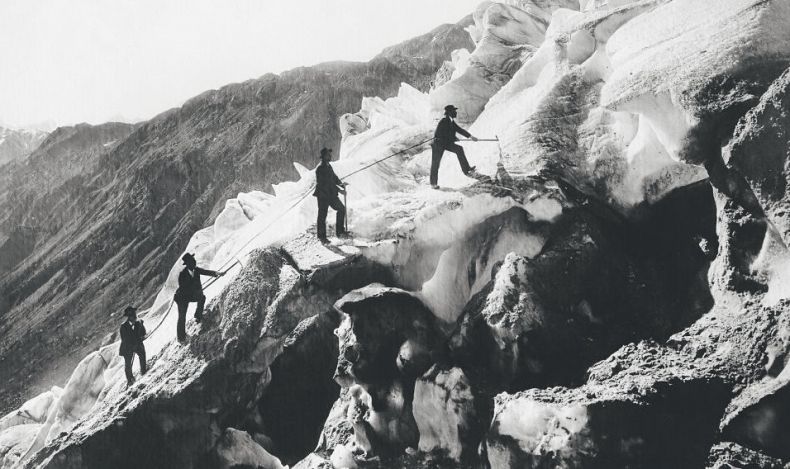 A la fin du XIXe, avec l’industrialisation, l’élévation du niveau de vie, l’essor du capitalisme, prend naissance le sport moderne : un terrain, des règles précises et partagées, des compétitions, des performances
Parmi ces sports modernes, le vélo s’impose très rapidement et les courses cyclistes deviennent les principaux événements sportifs
La création du Tour de France est un symbole de cette naissance du sport moderne
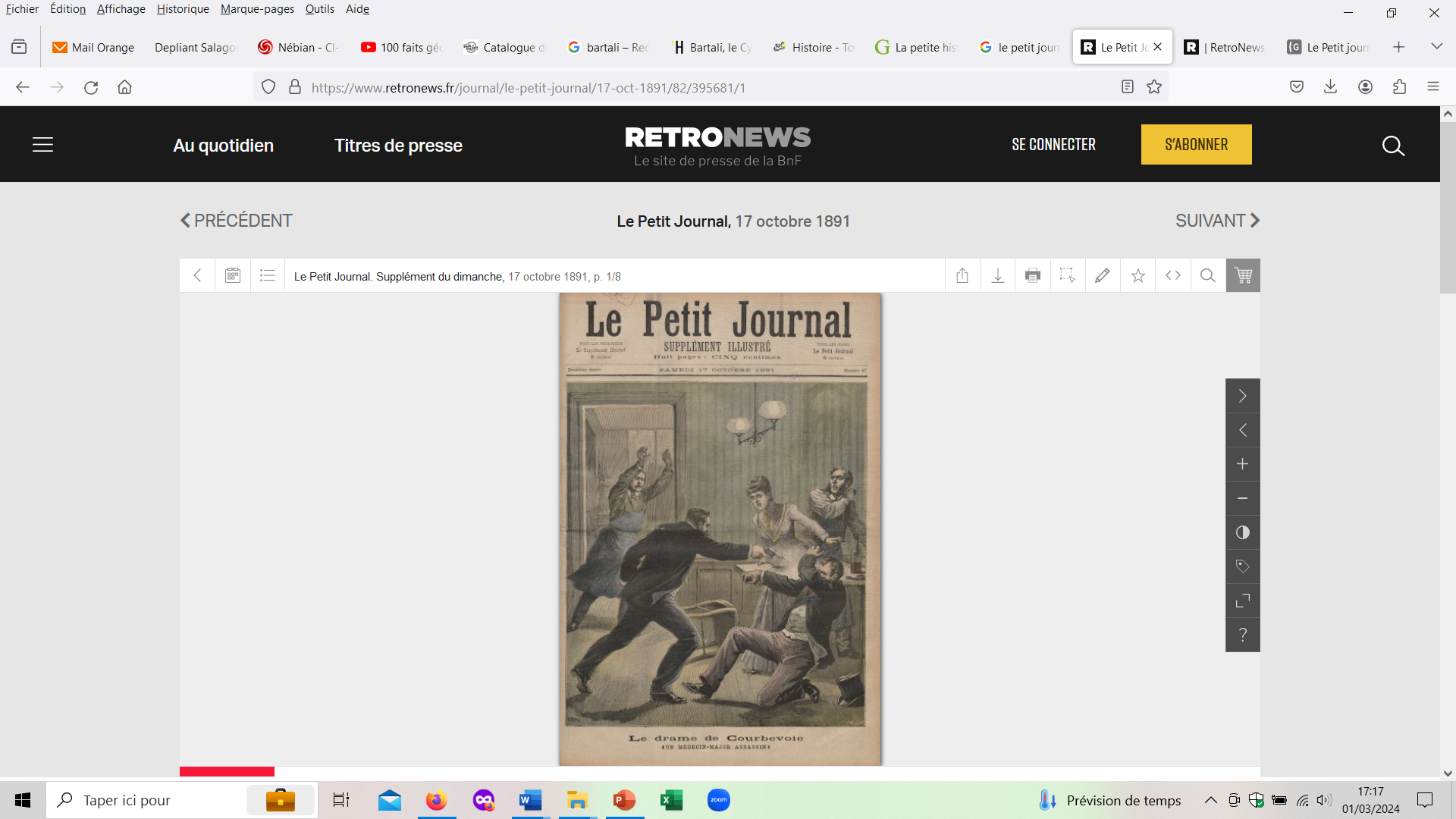 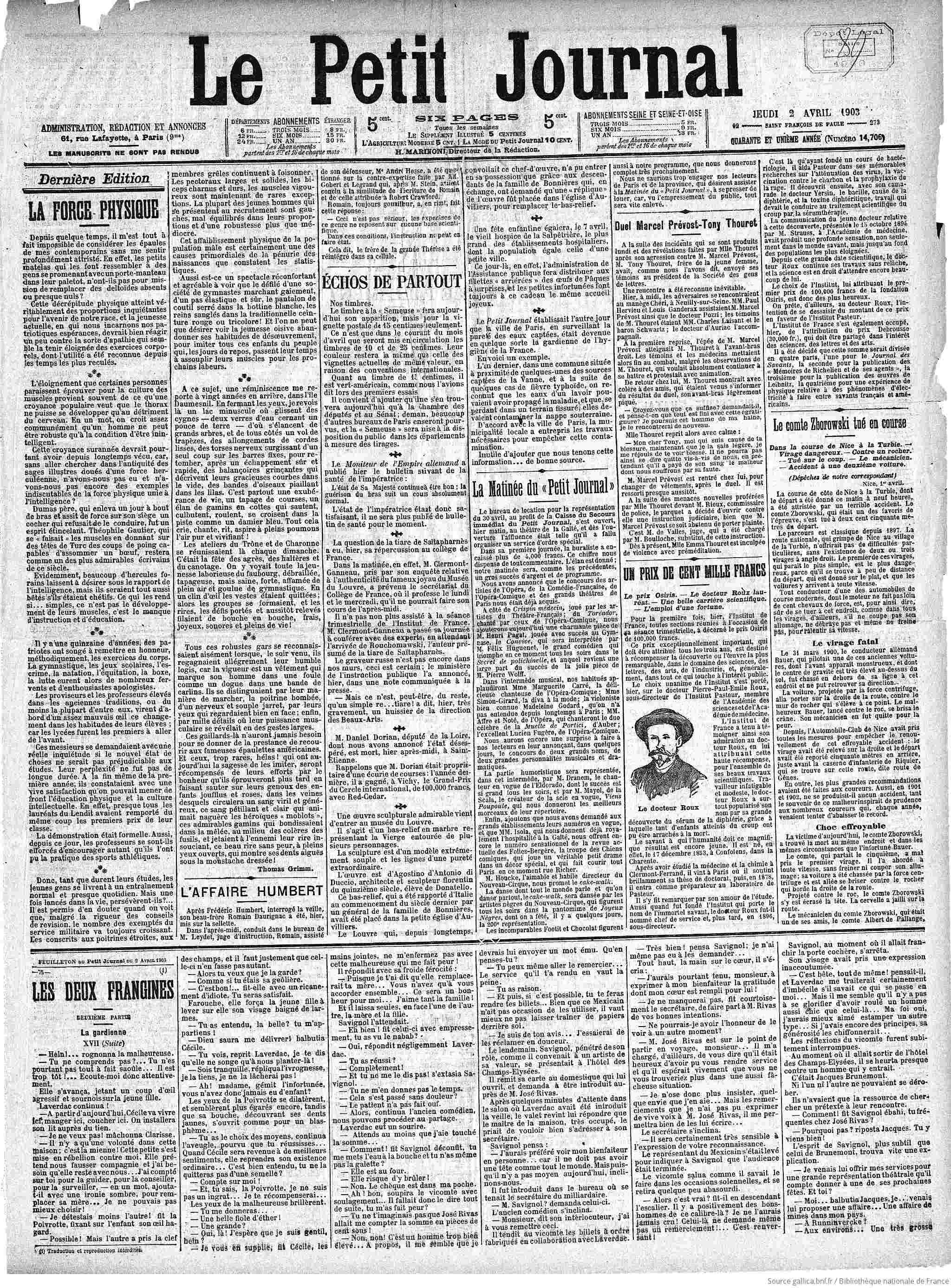 Création en 1863 par Moïse MILLAUD
Dès 1869 il atteint 430 000 exemplaires soit le quotidien le plus vendu dans le monde
En 1914, l’âge d’or de la presse

L’ensemble de la presse française quotidienne tire à 9 500 000 exemplaires chaque jour ! 

80 journaux quotidiens nationaux tirant à 5 500 000 exemplaires chaque jour

242 journaux quotidiens régionaux tirant à 4 000 000 exemplaires chaque jour

Principaux titres en 1914 : 
Le Petit Parisien : 1 400 000 exemplaires, plus fort tirage de la planète 
Le Journal : 1 000 000  exemplaires
Le Matin : 1 000 000 exemplaires
Le Petit Journal : 850 000 exemplaires
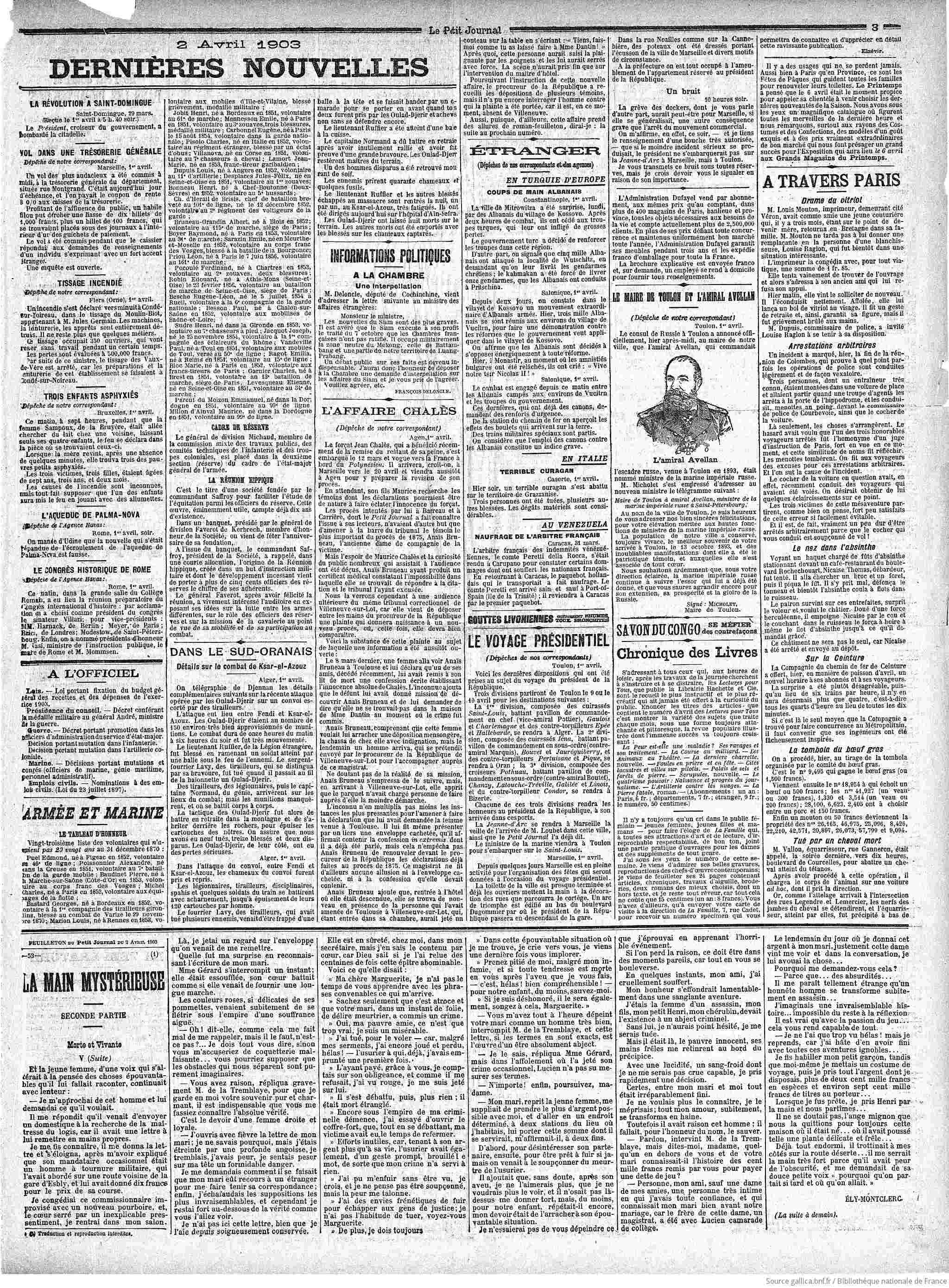 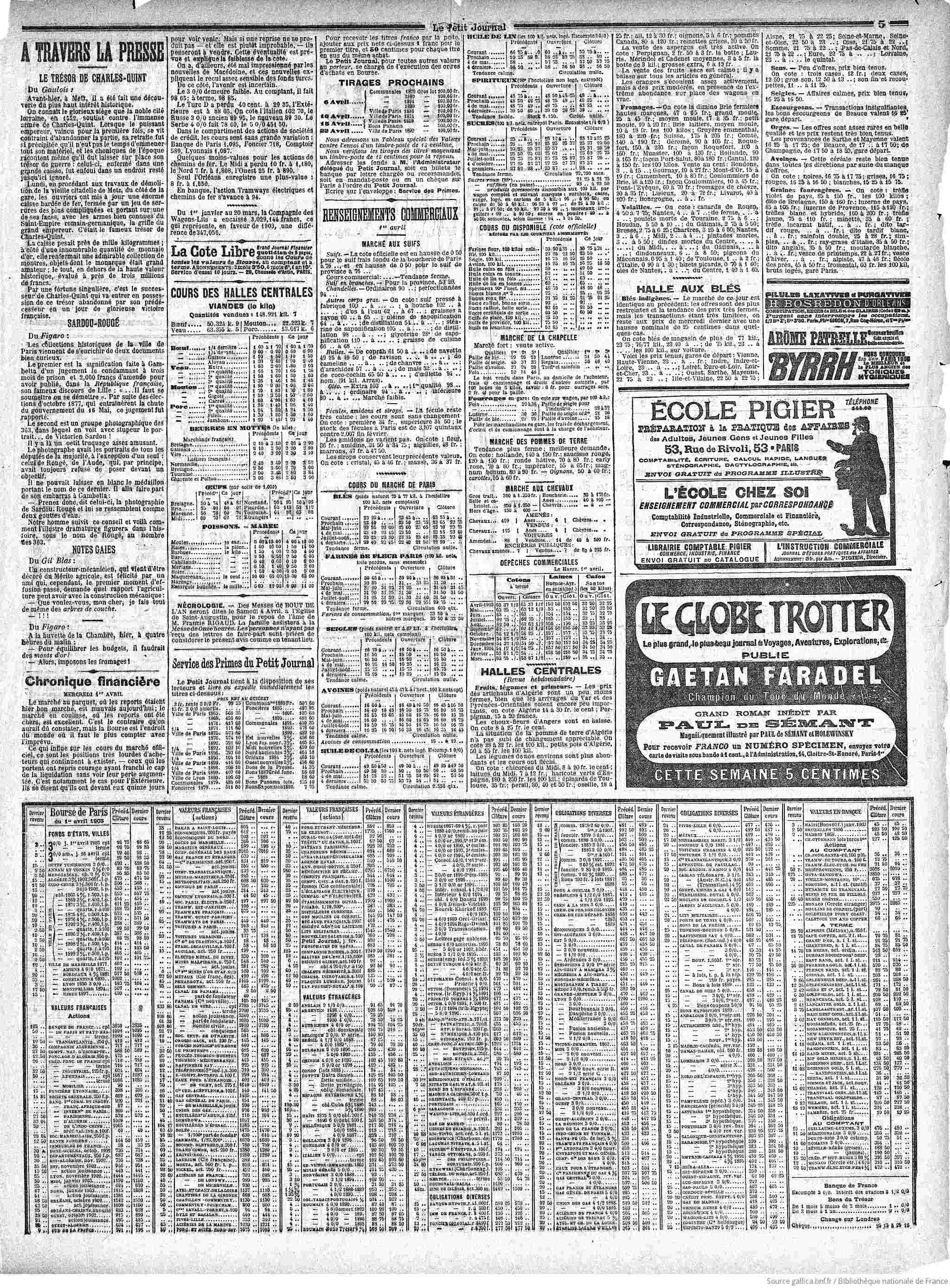 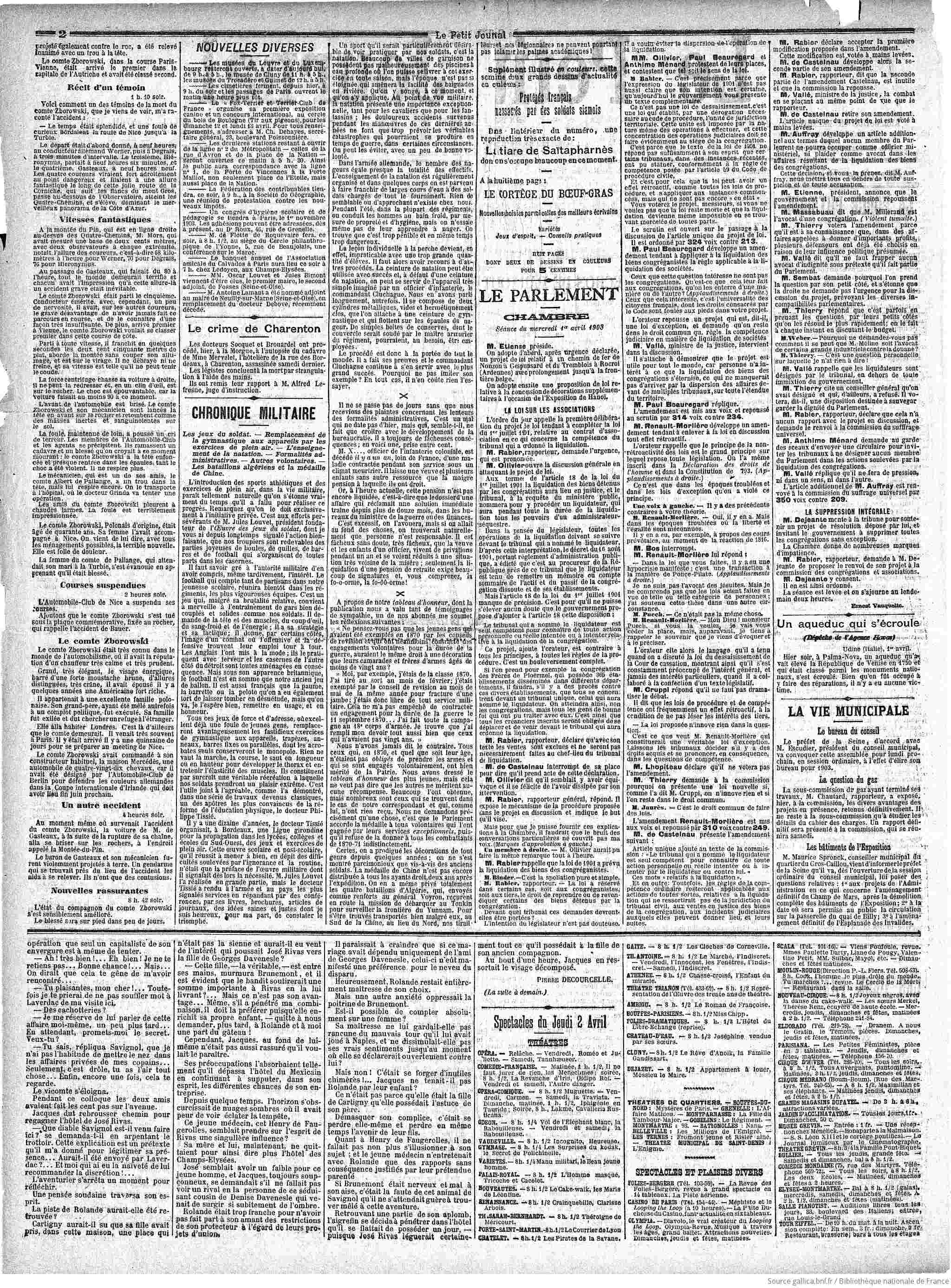 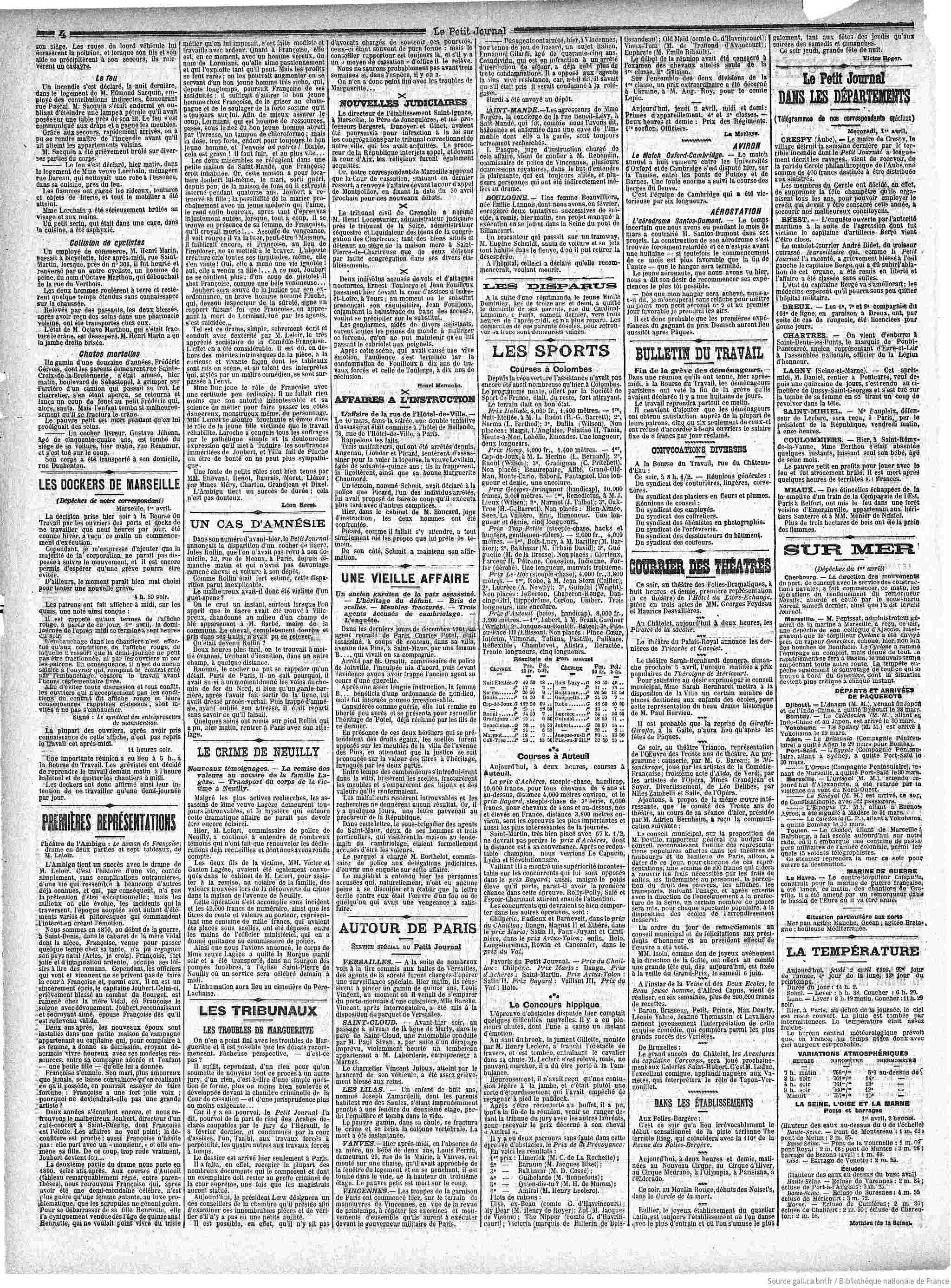 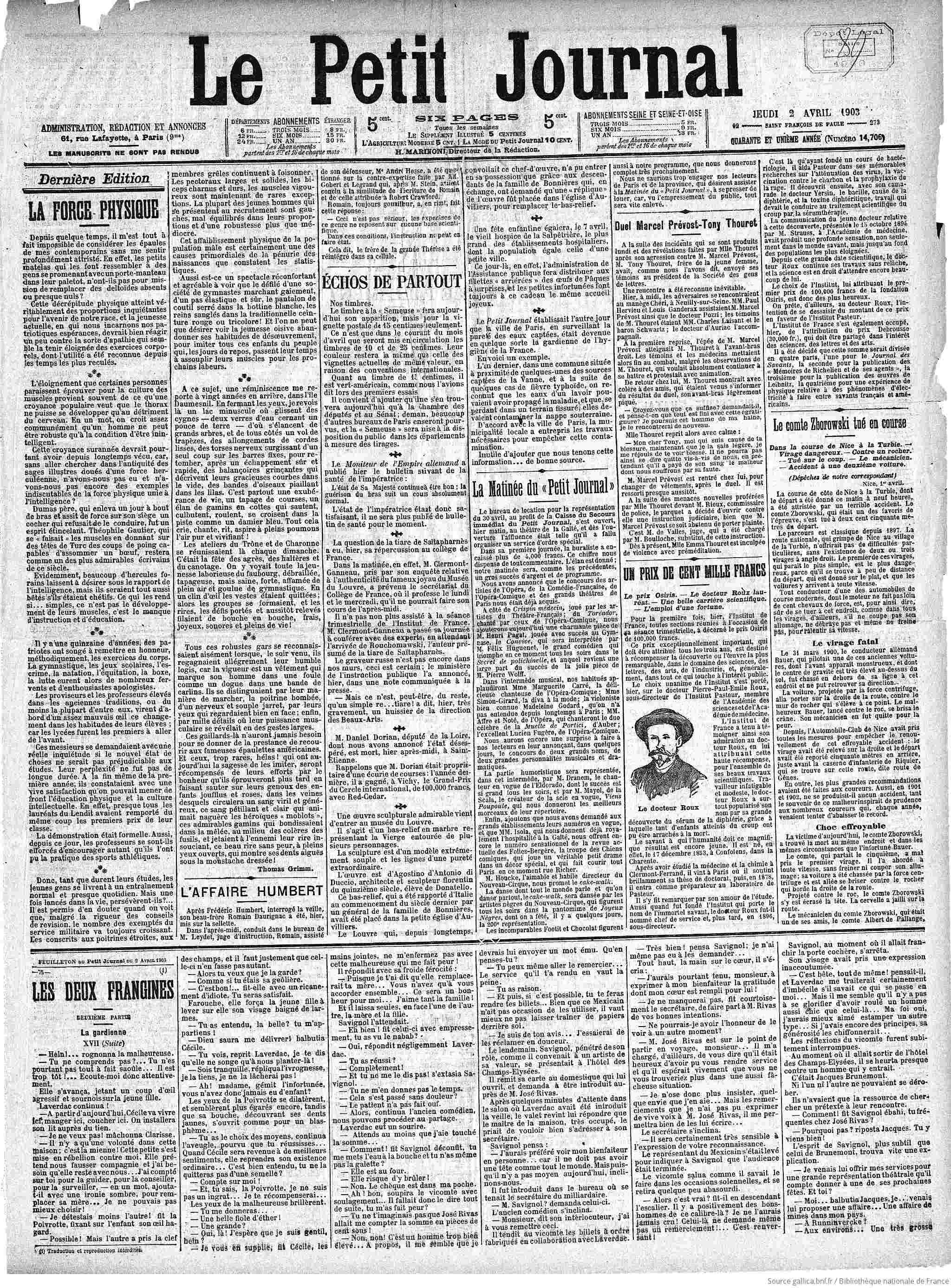 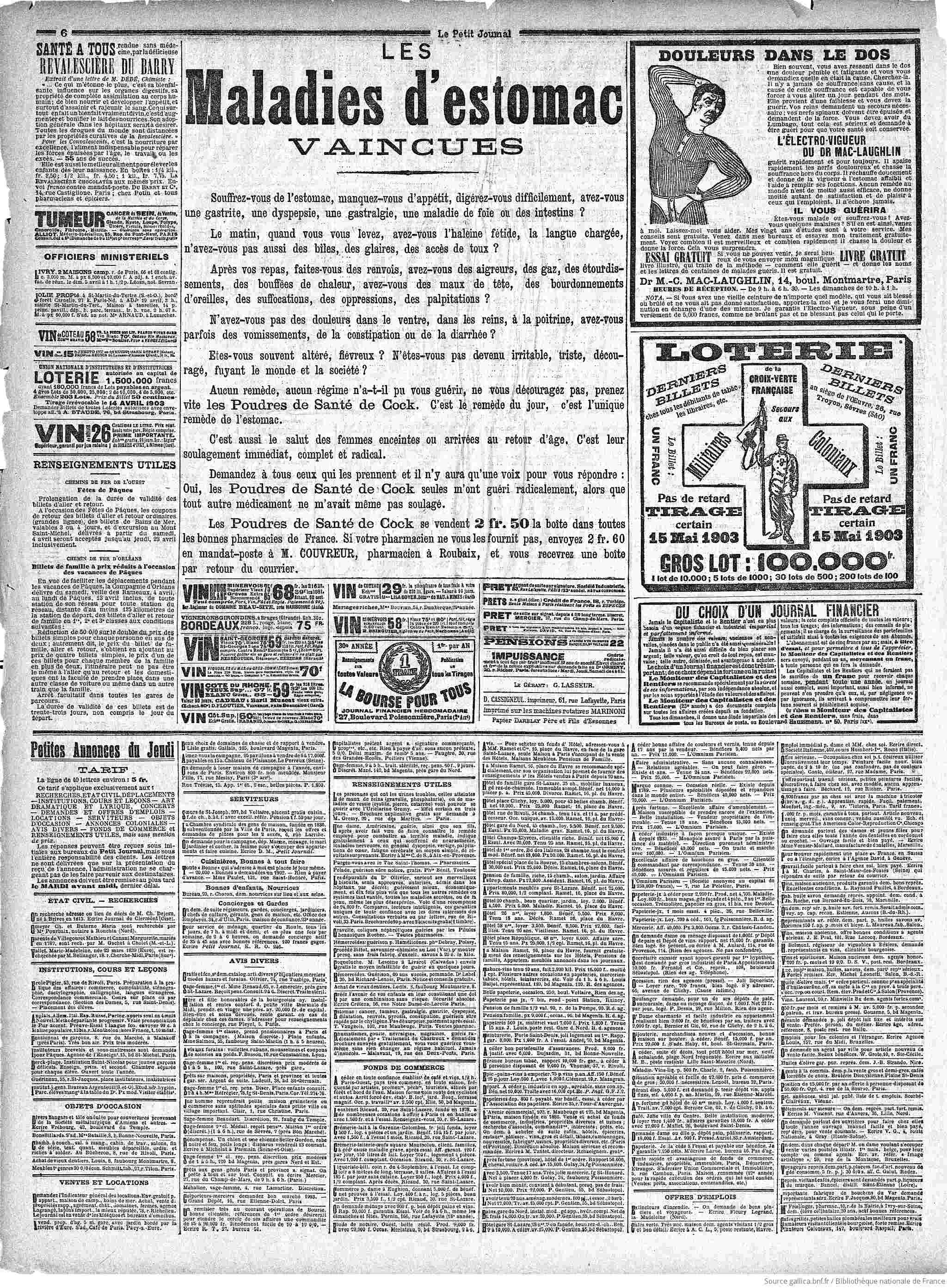 Une France mieux éduquée, qui sait lire dans sa grande majorité, et qui s’ouvre au monde au-delà du « local »
Faire le Tour de France ou le tour de la France ?
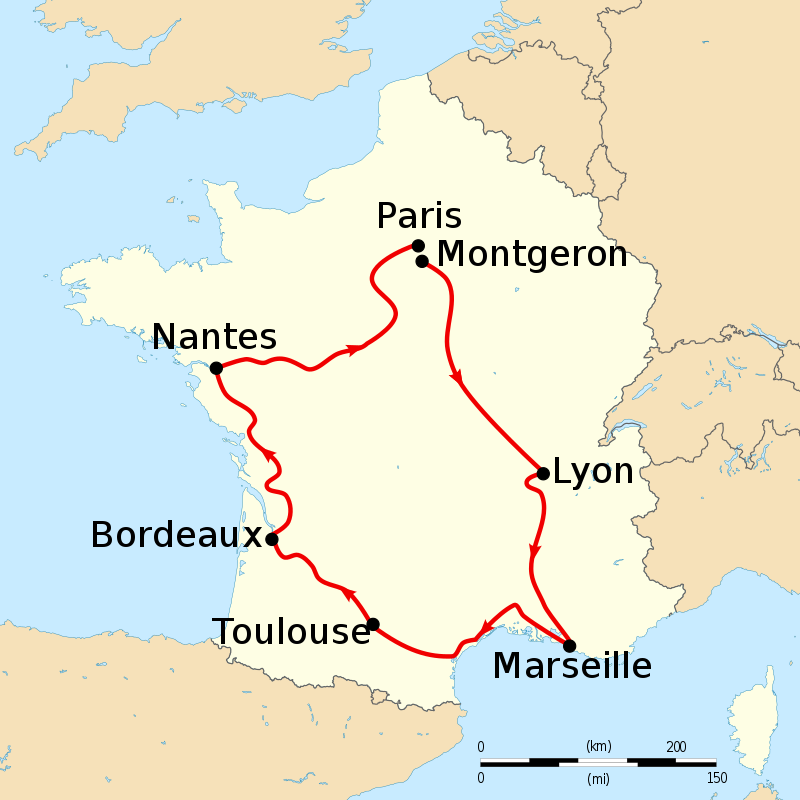 1903
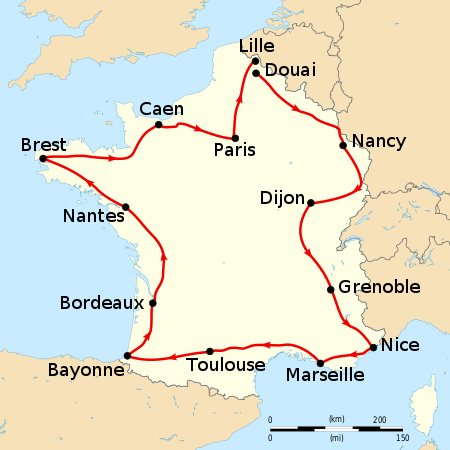 1906
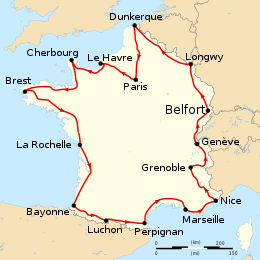 1914
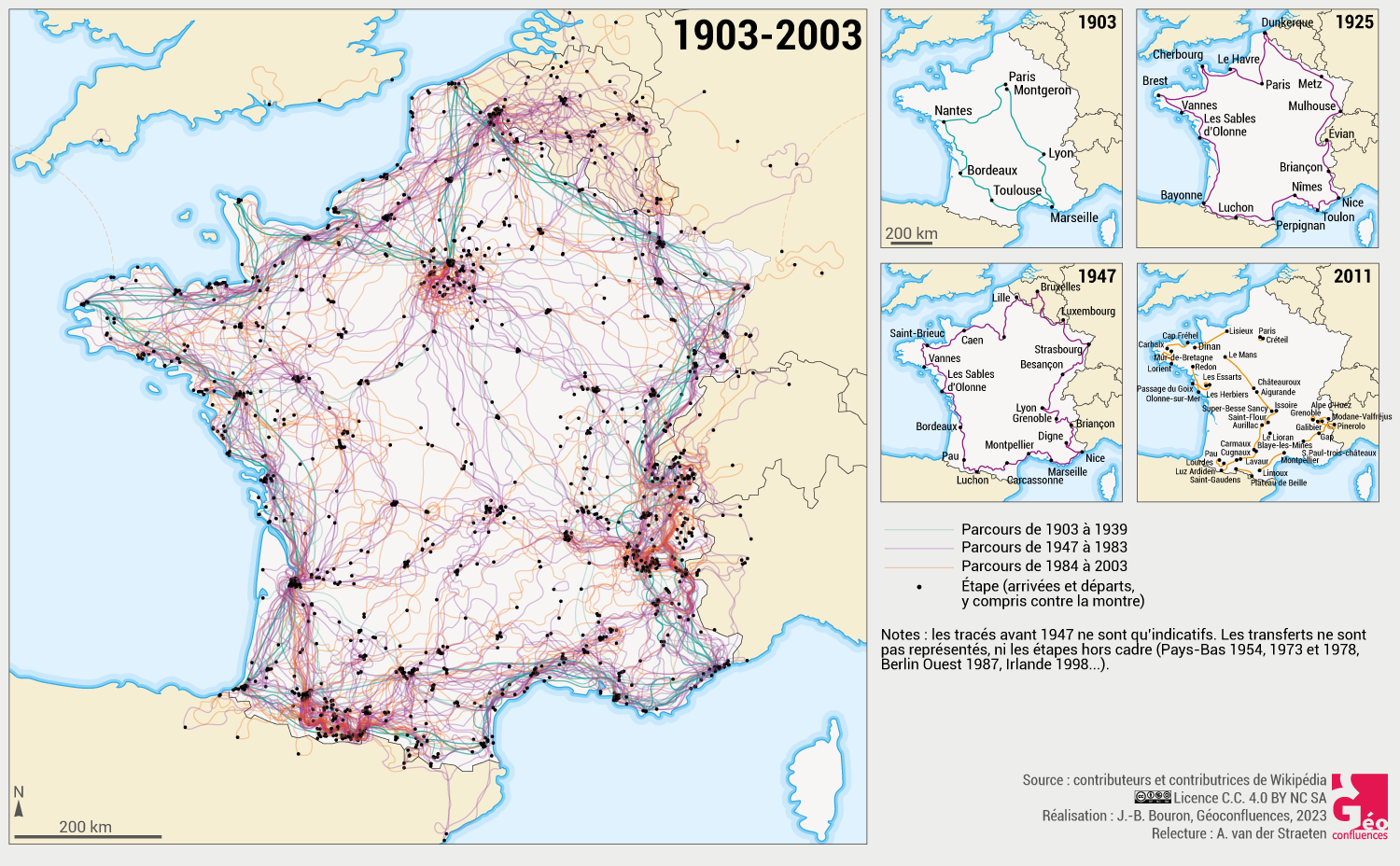 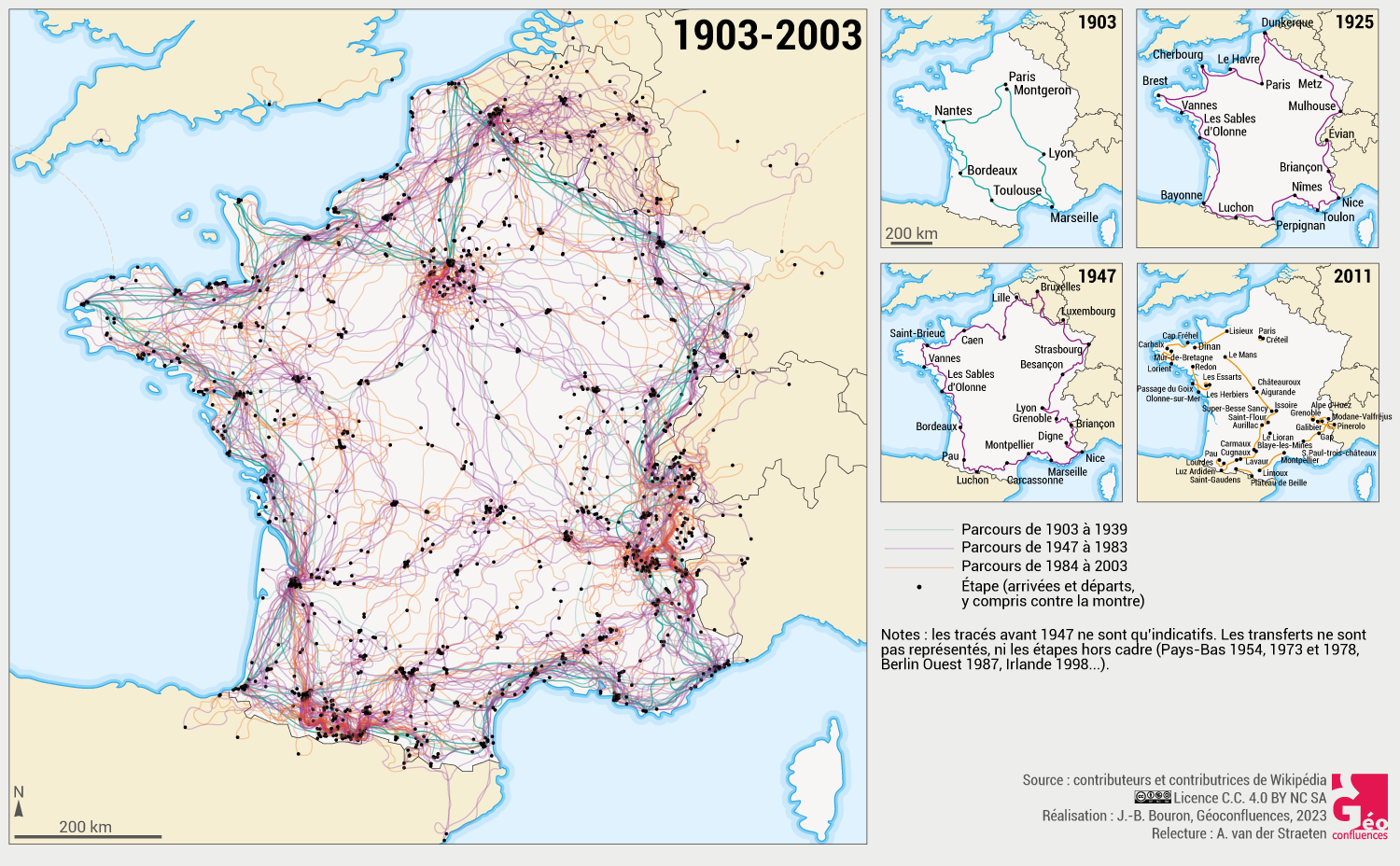 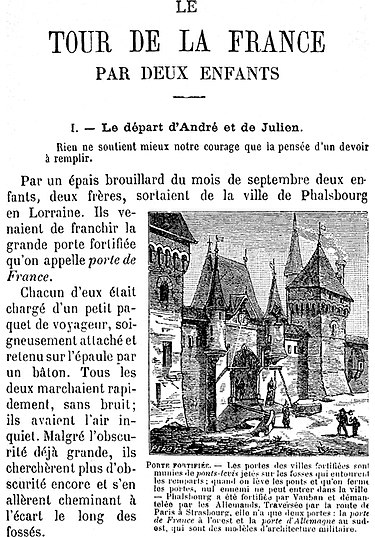 d'Augustine Fouillée-Tuillerie, publié sous le pseudonyme de G. Bruno en 1877.
Deux orphelins, André et Julien Volden, respectivement âgés de quatorze et sept ans, à la suite de l’annexion de l’Alsace-Lorraine par les Prussiens (1871-1919) et du décès de leur père (charpentier lorrain et veuf de bonne heure), quittent Phalsbourg et partent à la recherche d'un oncle paternel habitant à Marseille à travers les provinces françaises.
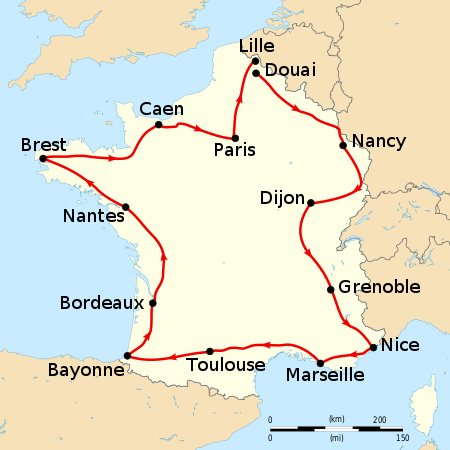 1906
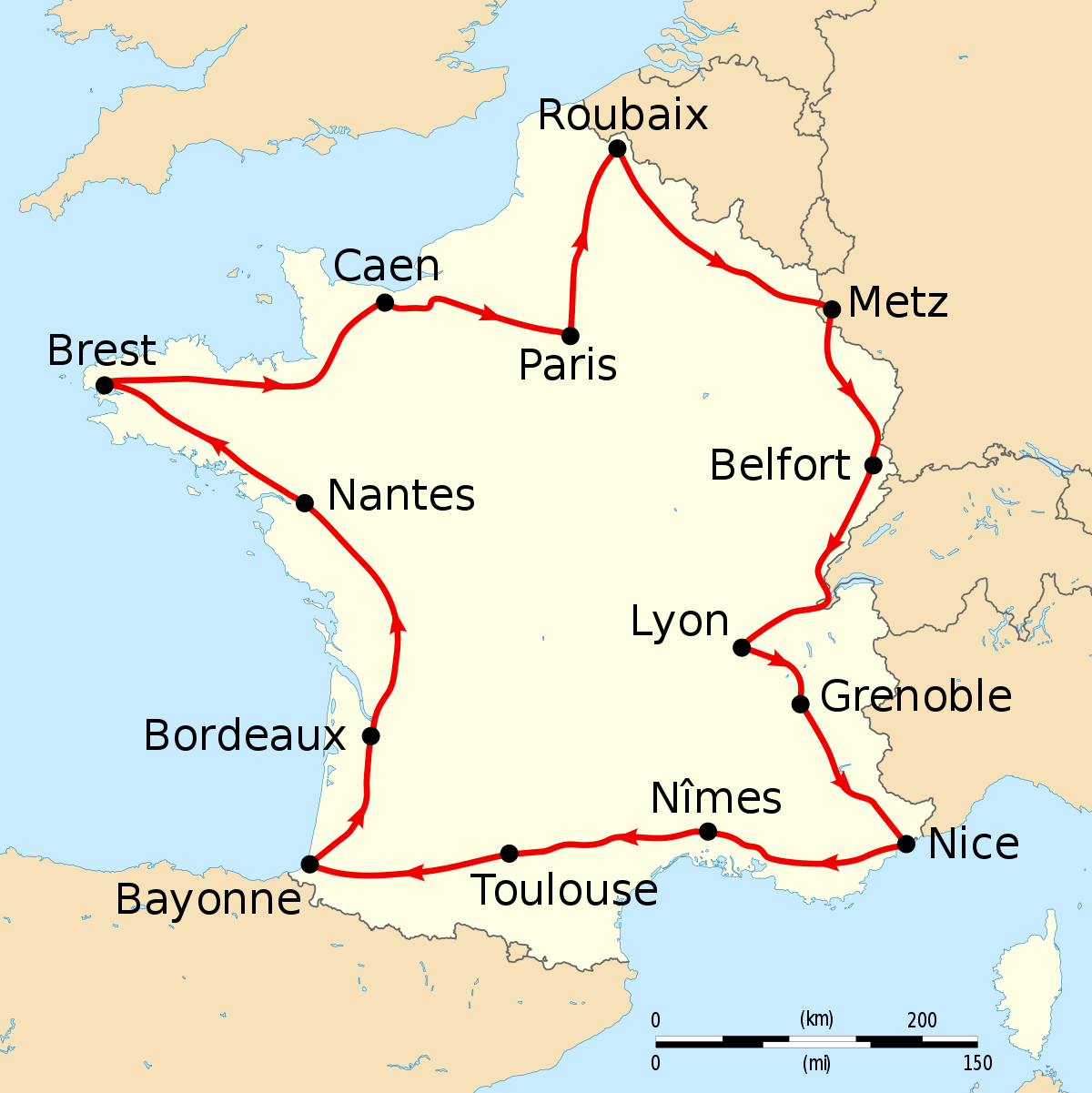 1907
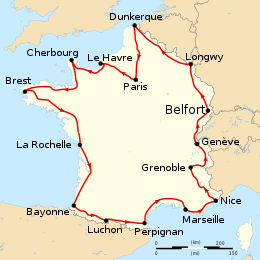 1914
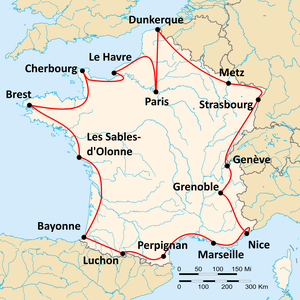 1919
« Strasbourg ! Metz ! Nous allons là-bas, chez nous. Nous verrons de Belfort à Haguenau toute la ligne bleue des Vosges qu'avant la guerre nous contemplions à notre droite. Nous allons longer le Rhin. [...] Avec Strasbourg et Metz, nos ambitions sont repues ; le Tour de France est complet. » 
— Henri Desgrange, L'Auto du 28 juin 1919
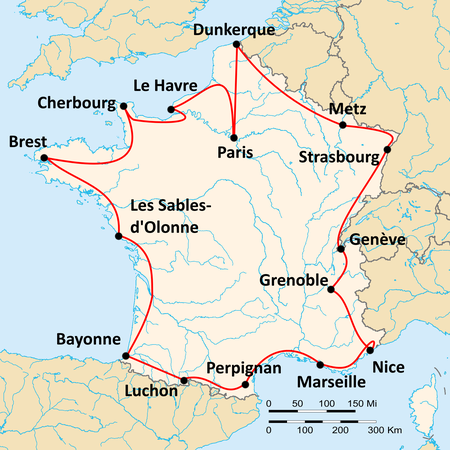 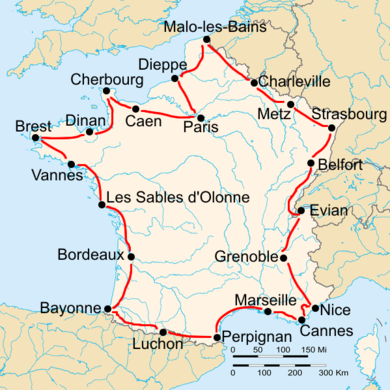 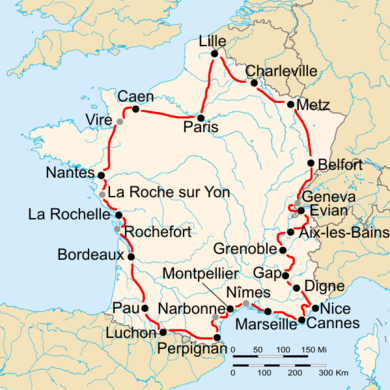 1920
1938
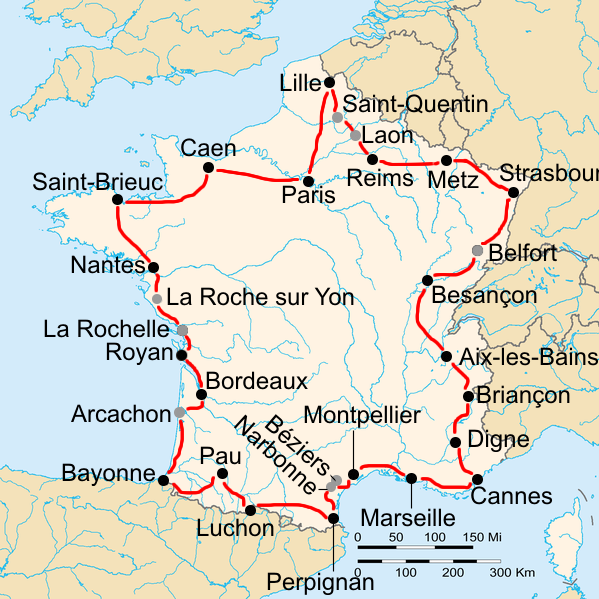 1930
1935
Pourquoi passer des équipes de marques aux équipes nationales dans les années 1930 ?
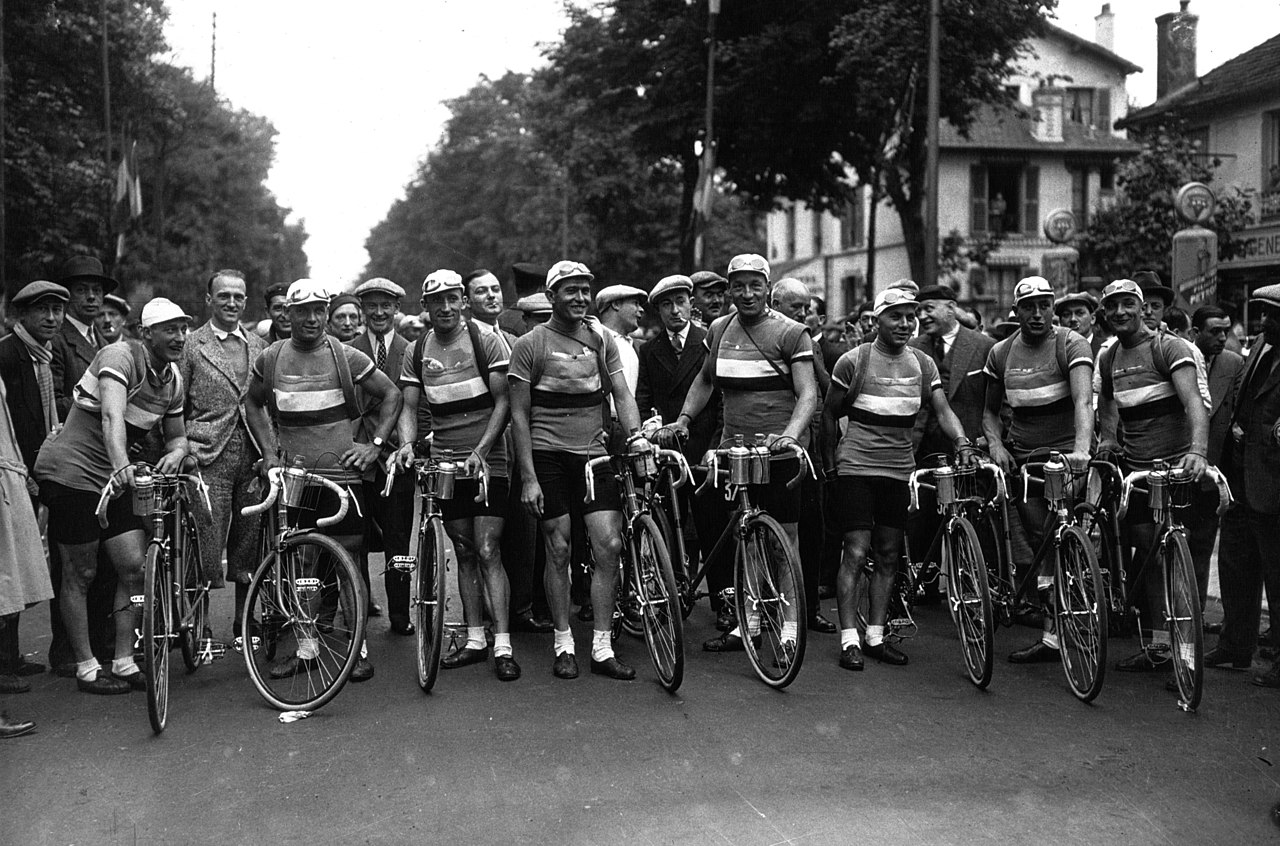 L’équipe de France 1932 : 
André Leducq (vainqueur)
Georges Speicher
Benoît Faure
Maurice Archambaud
René Bernard
Roger Lapébie
Marcel Mazeyrat
Julien Moineau
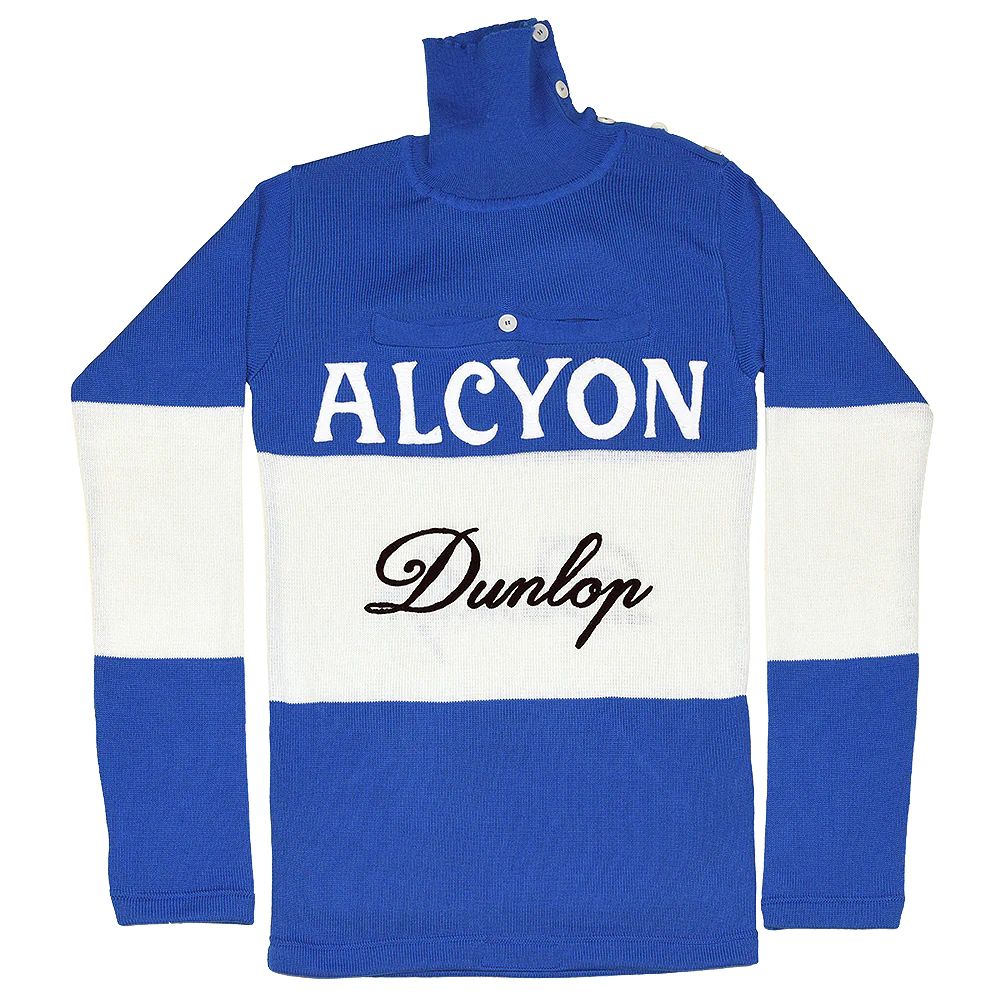 Tour de France 1928 : 

Vainqueur Nicolas FRANTZ (Luxembourg) de l’équipe ALCYON

FRANTZ maillot jaune de la première à la dernière étape

2ème André LEDUCQ (France) équipe ALCYON

3ème Maurice DE WAELE (Belgique) équipe ALCYON

12 étapes sur 22 gagnées par l’équipe ALCYON
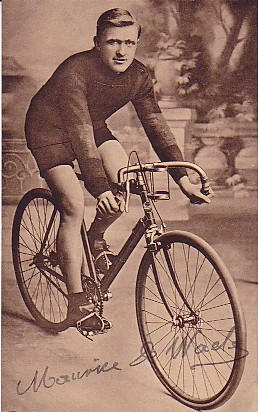 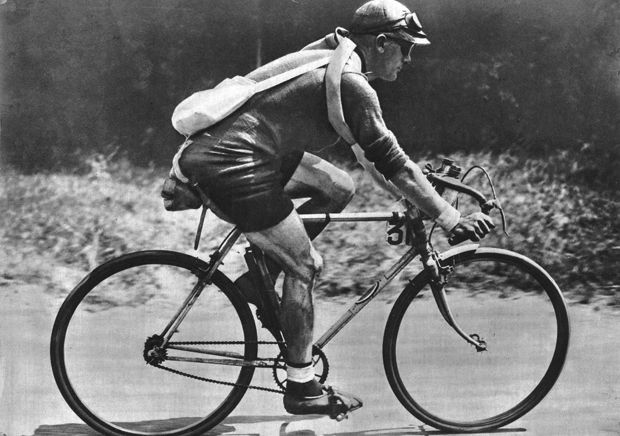 Degrange : « On fait gagner un cadavre ! Comment un maillot jaune aussi facile à dépouiller a-t-il pu conserver la première place ? »
Maurice DE WAELE
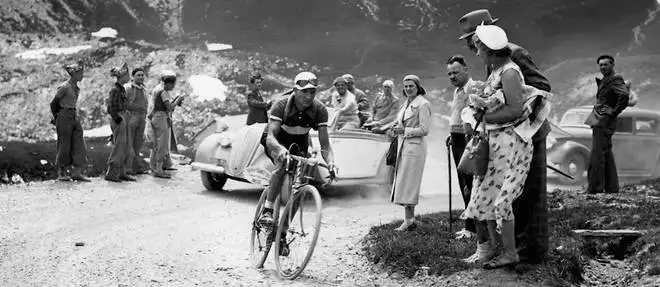 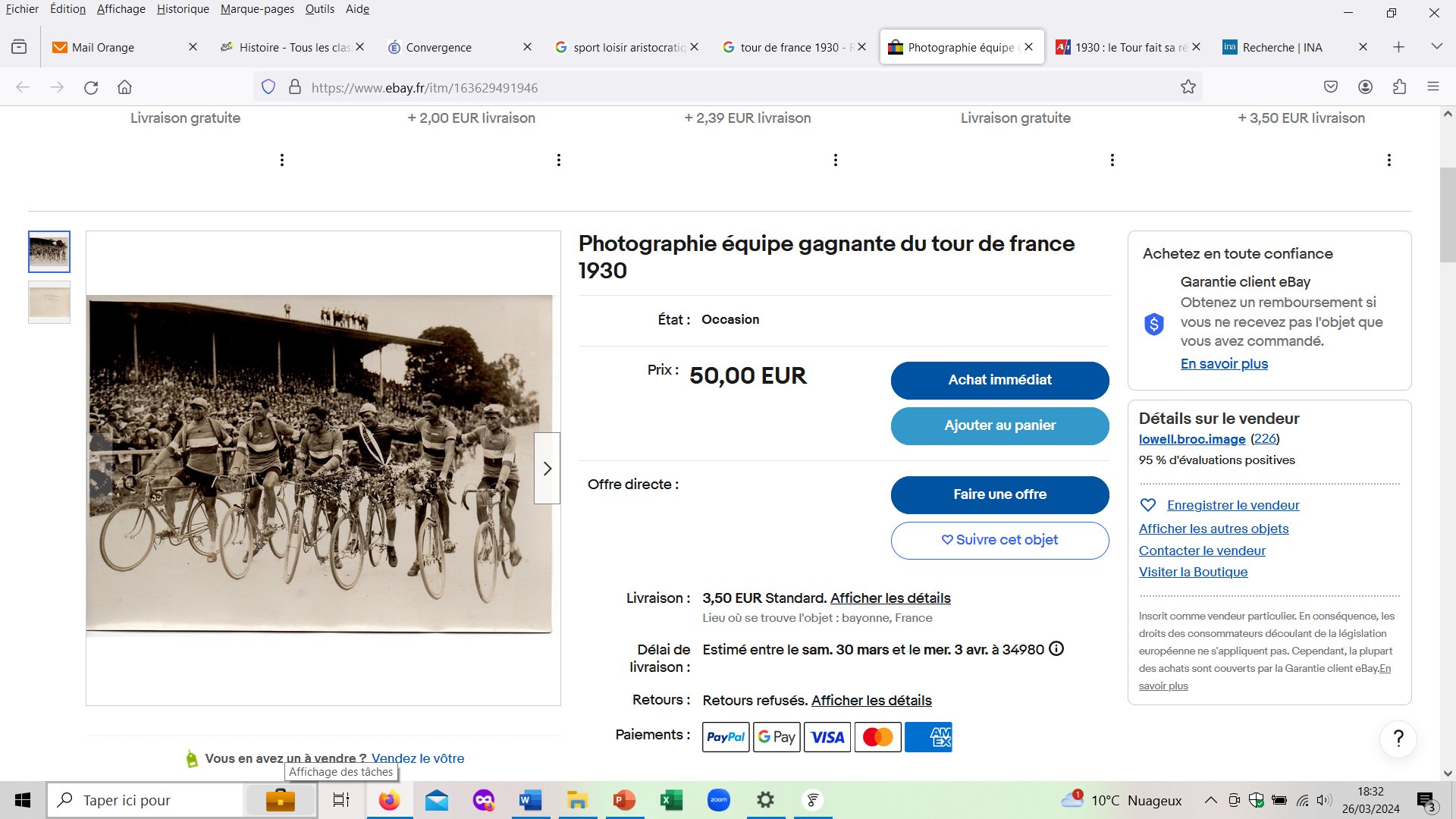 Gino Bartali sur les pentes et au sommet du Galibier 1937
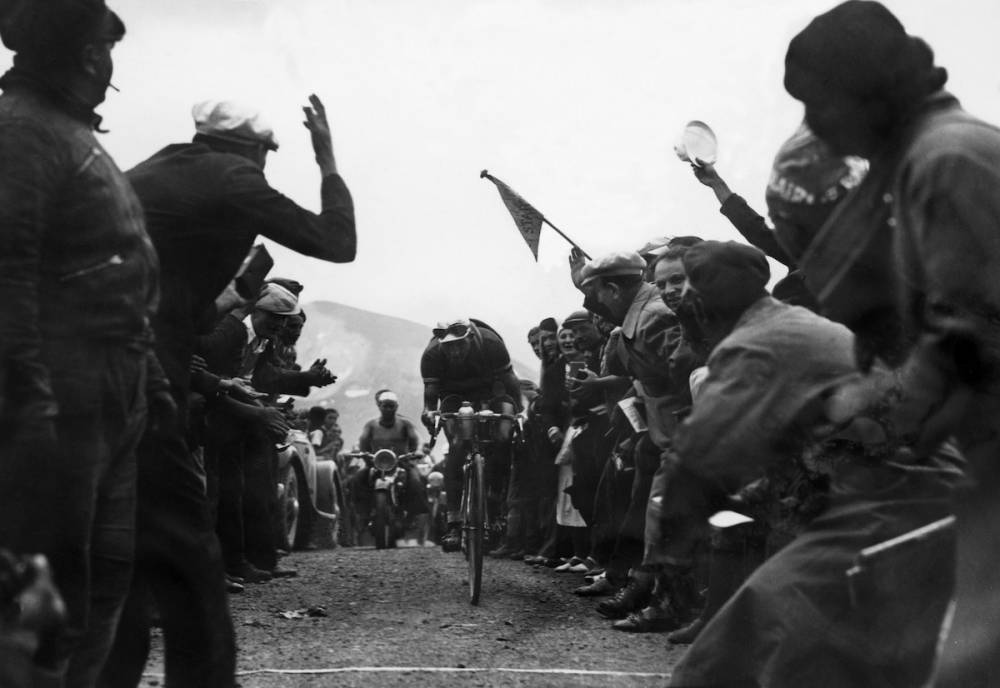 Equipe de France vainqueur en 1930
Le passage aux équipes nationales illustre la montée des nationalismes en Europe dans les années 1930.
Le duel Anquetil-Poulidor … quand la France entre dans les 30 Glorieuses
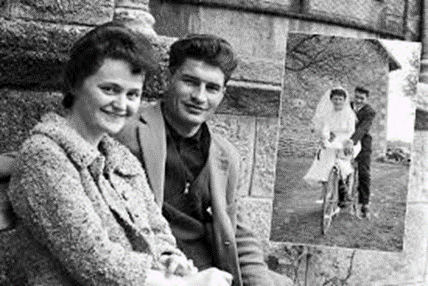 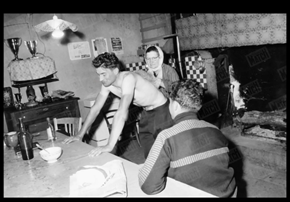 Avec Gisèle Bardet son épouse (1961), postière, fille de gendarme
Dans la ferme parentale
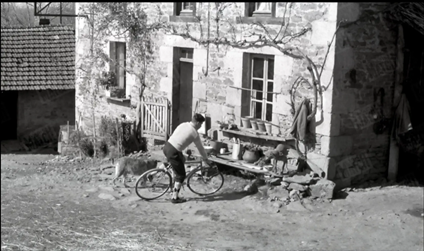 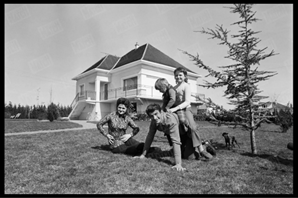 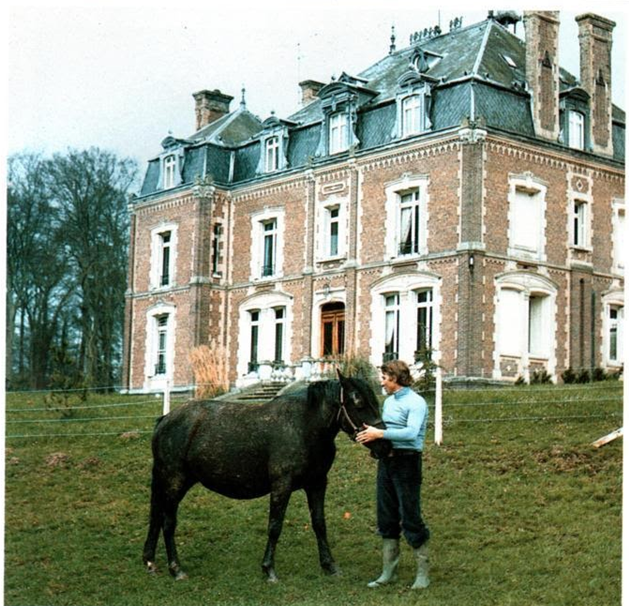 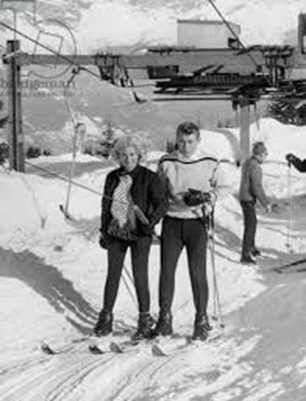 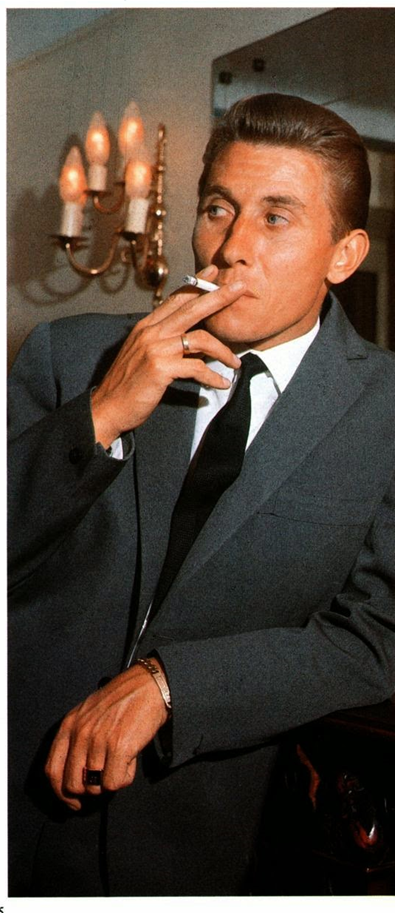 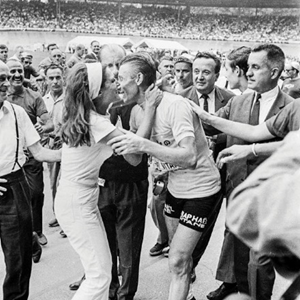 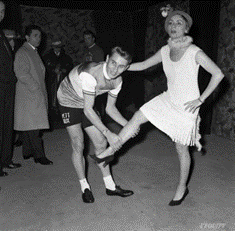 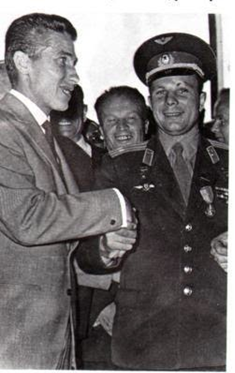 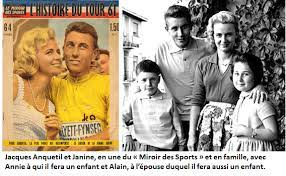 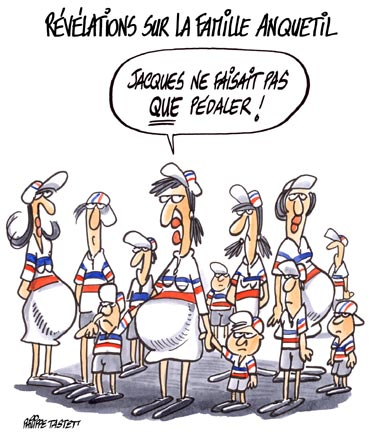 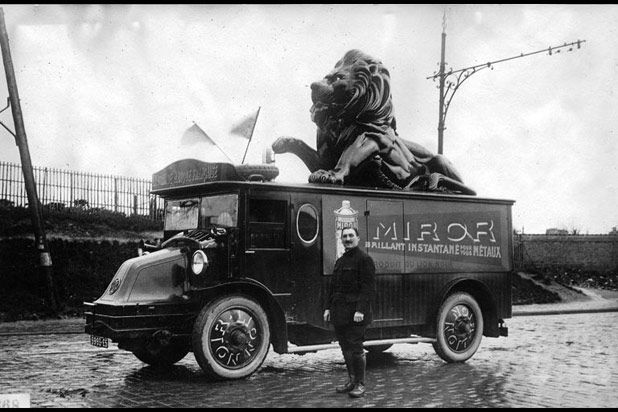 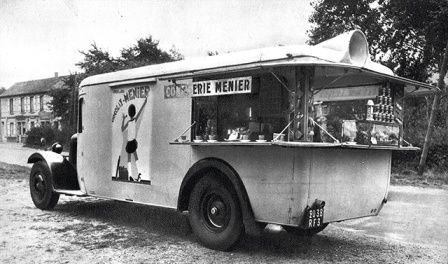 1930
1930
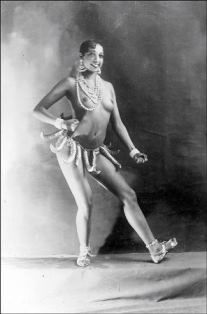 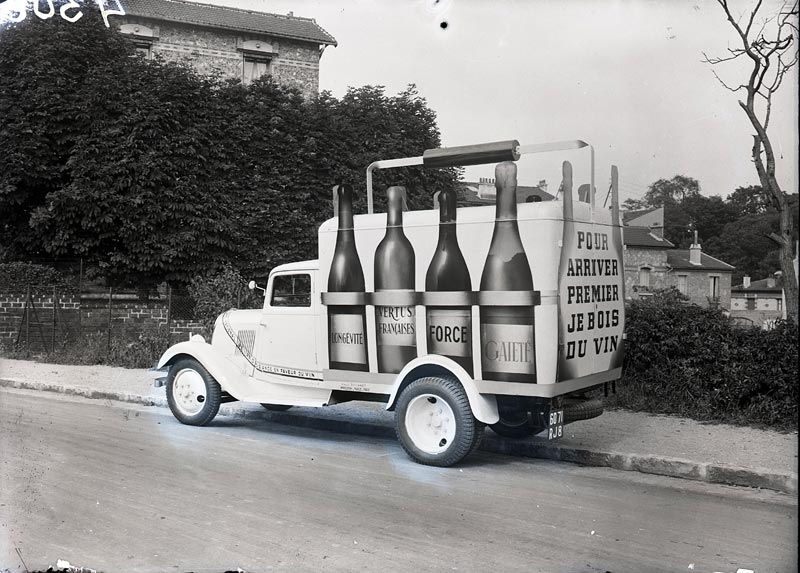 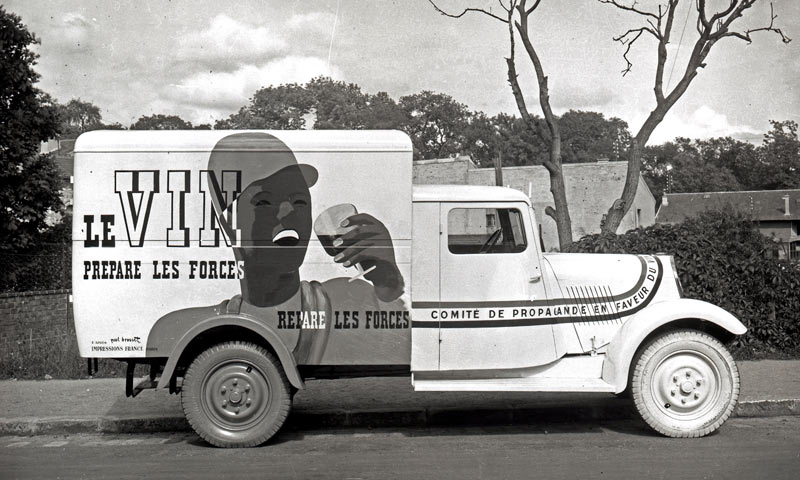 1937
1935
1937
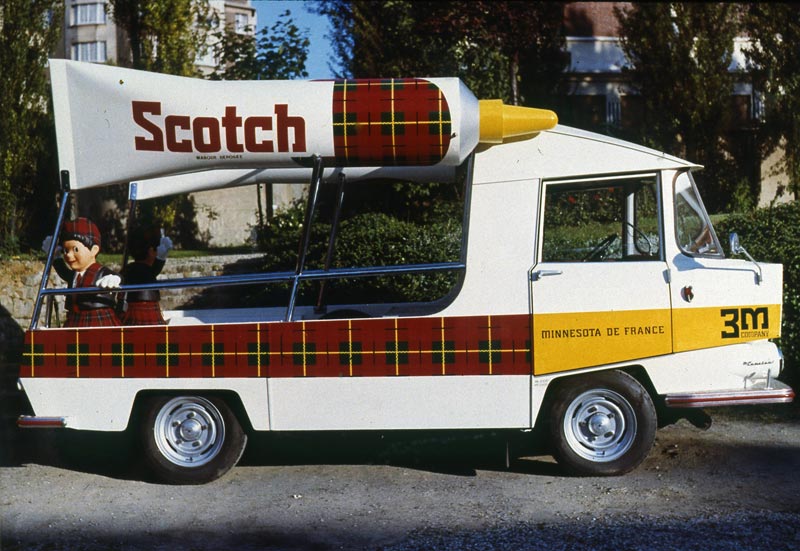 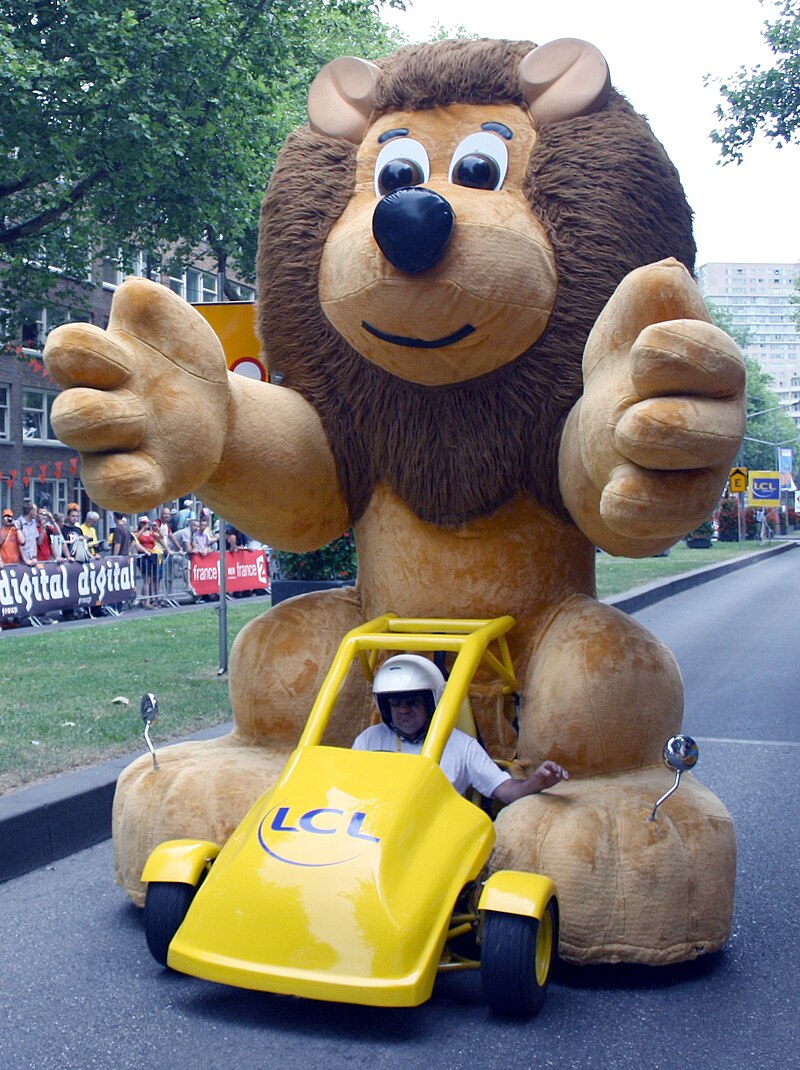 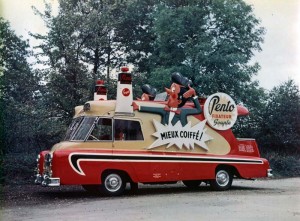 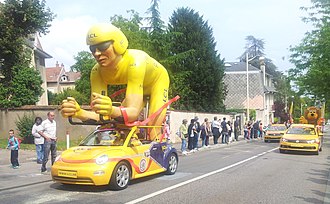 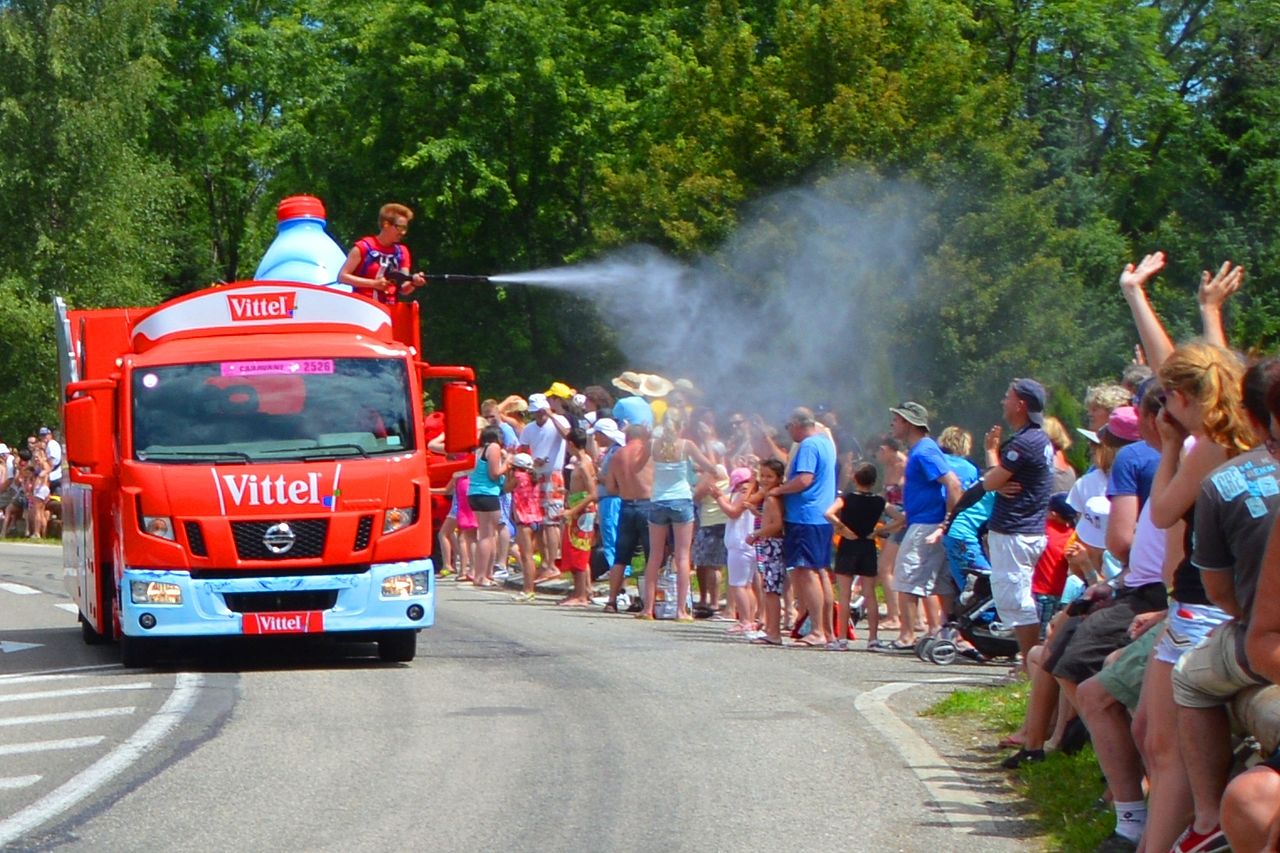 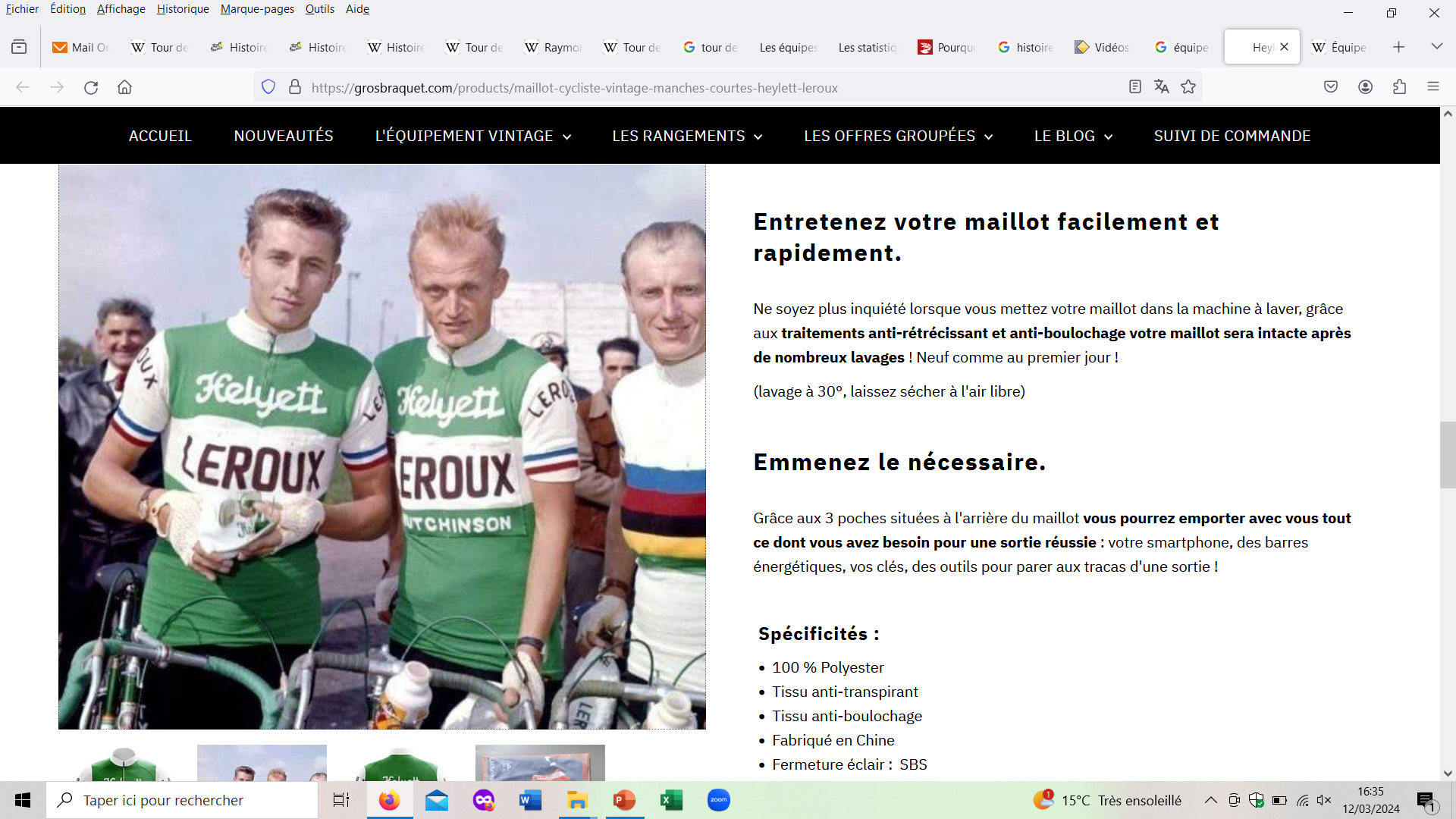 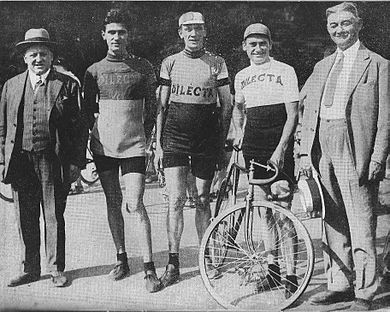 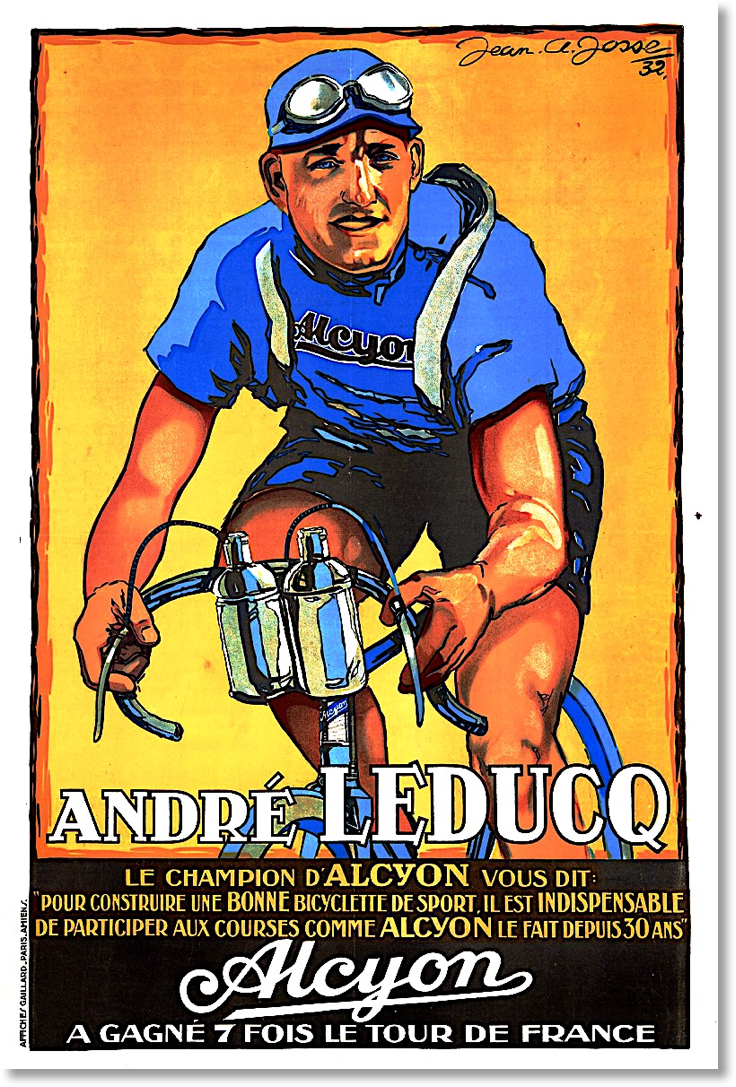 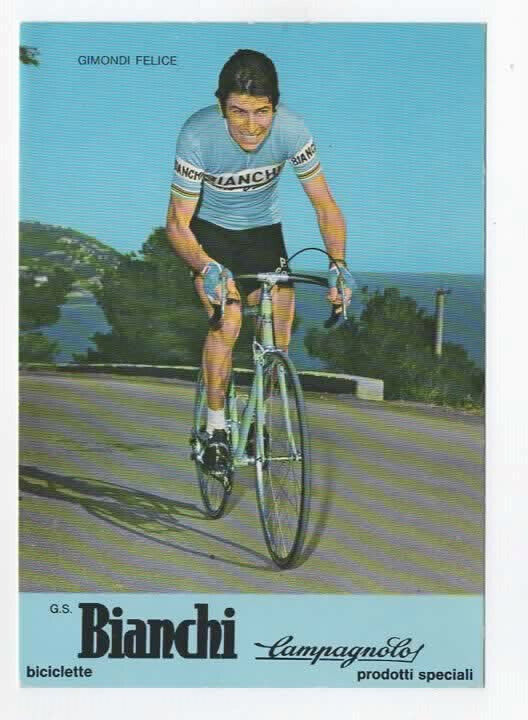 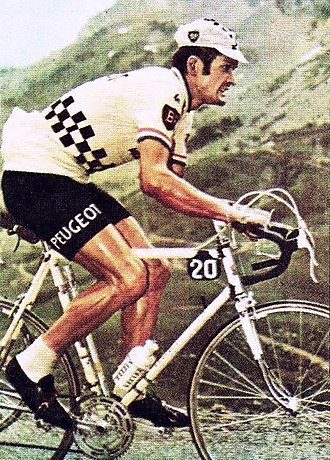 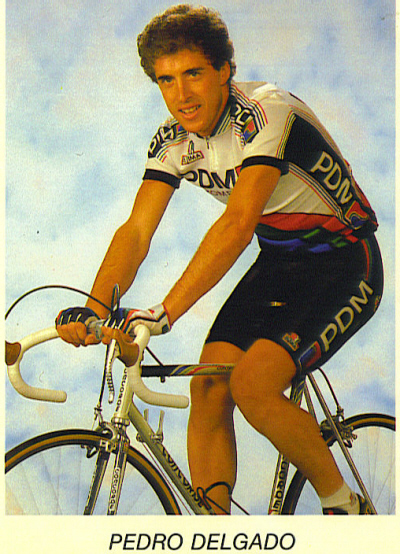 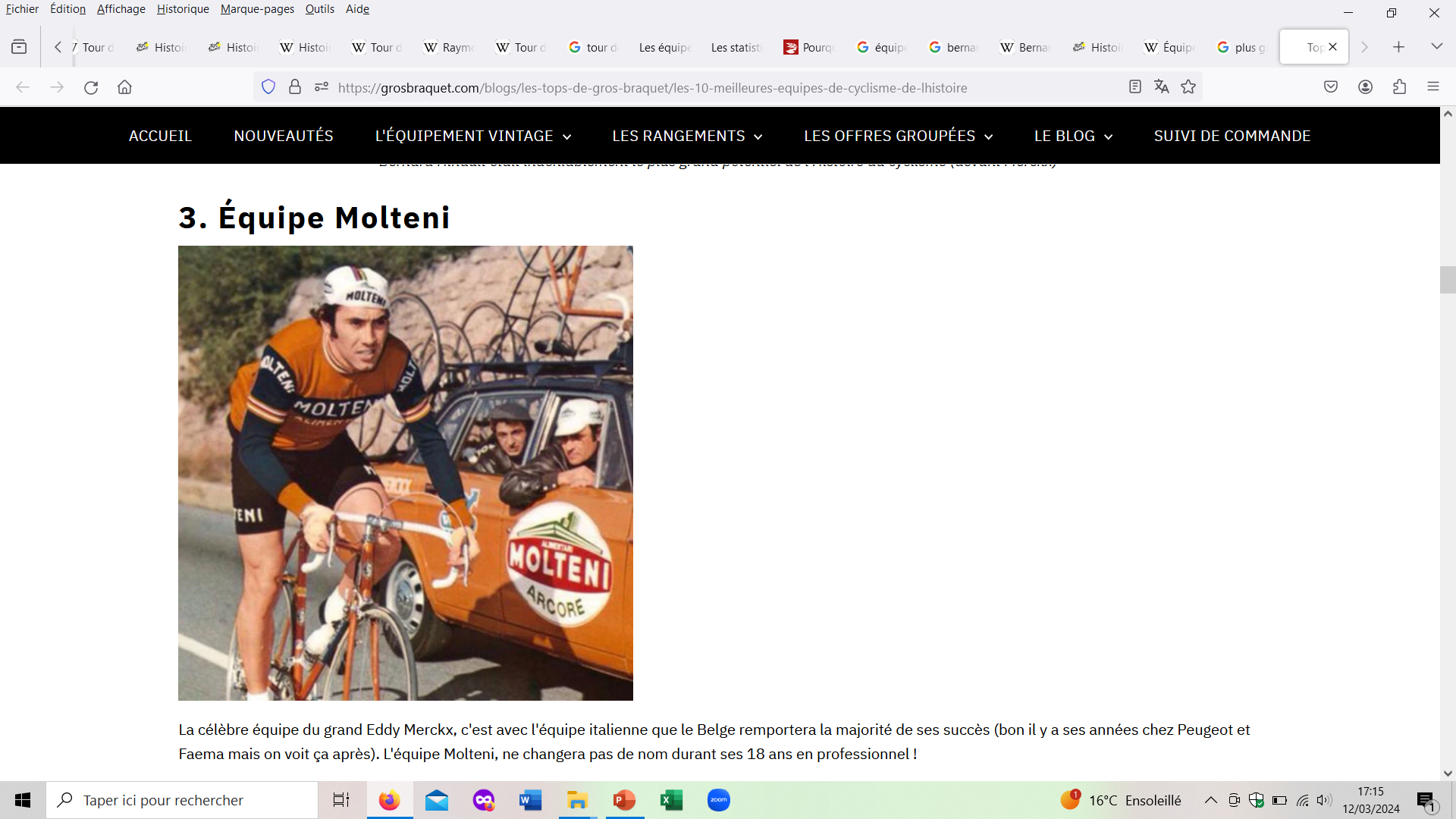 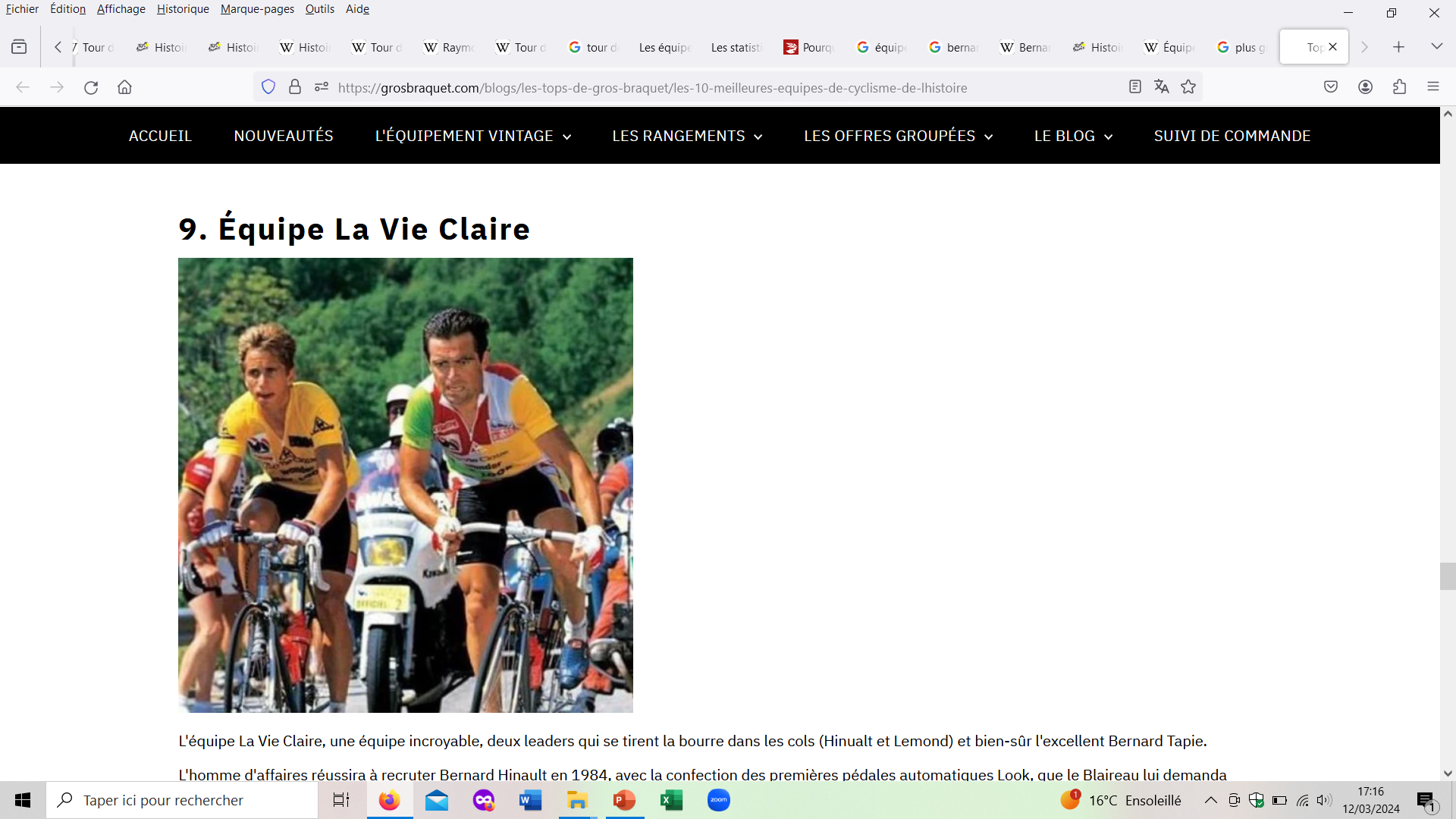 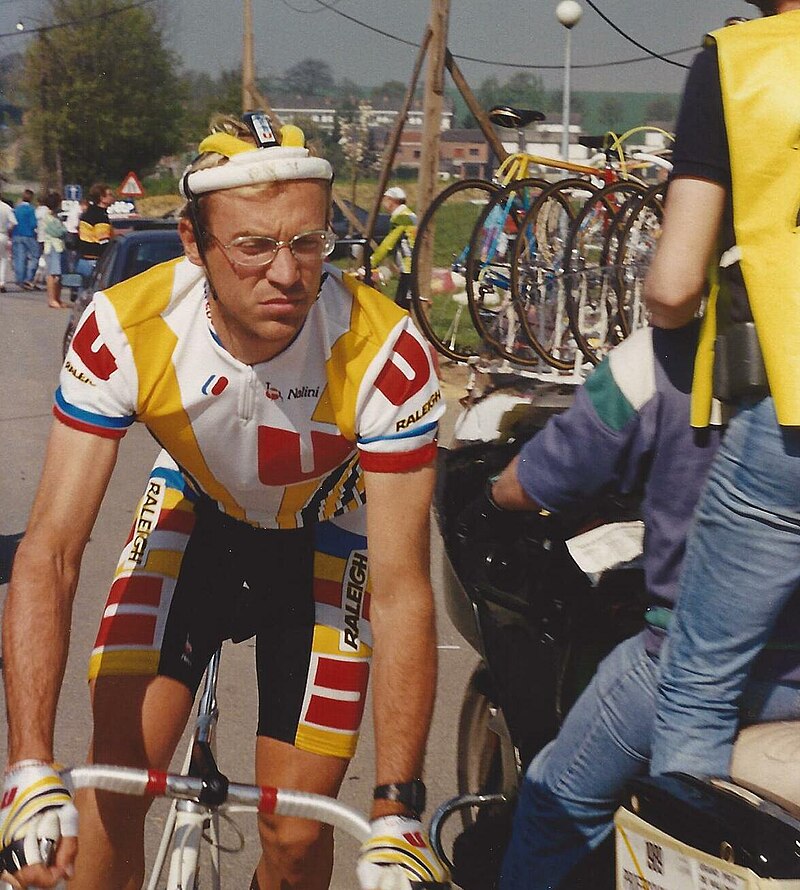 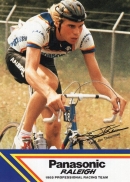 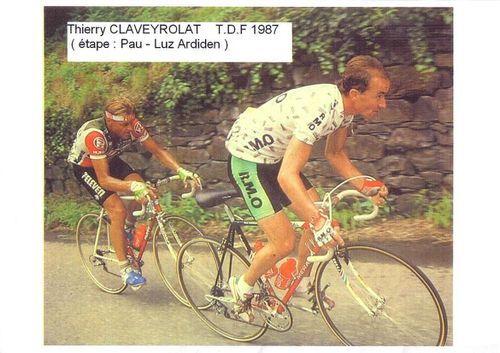 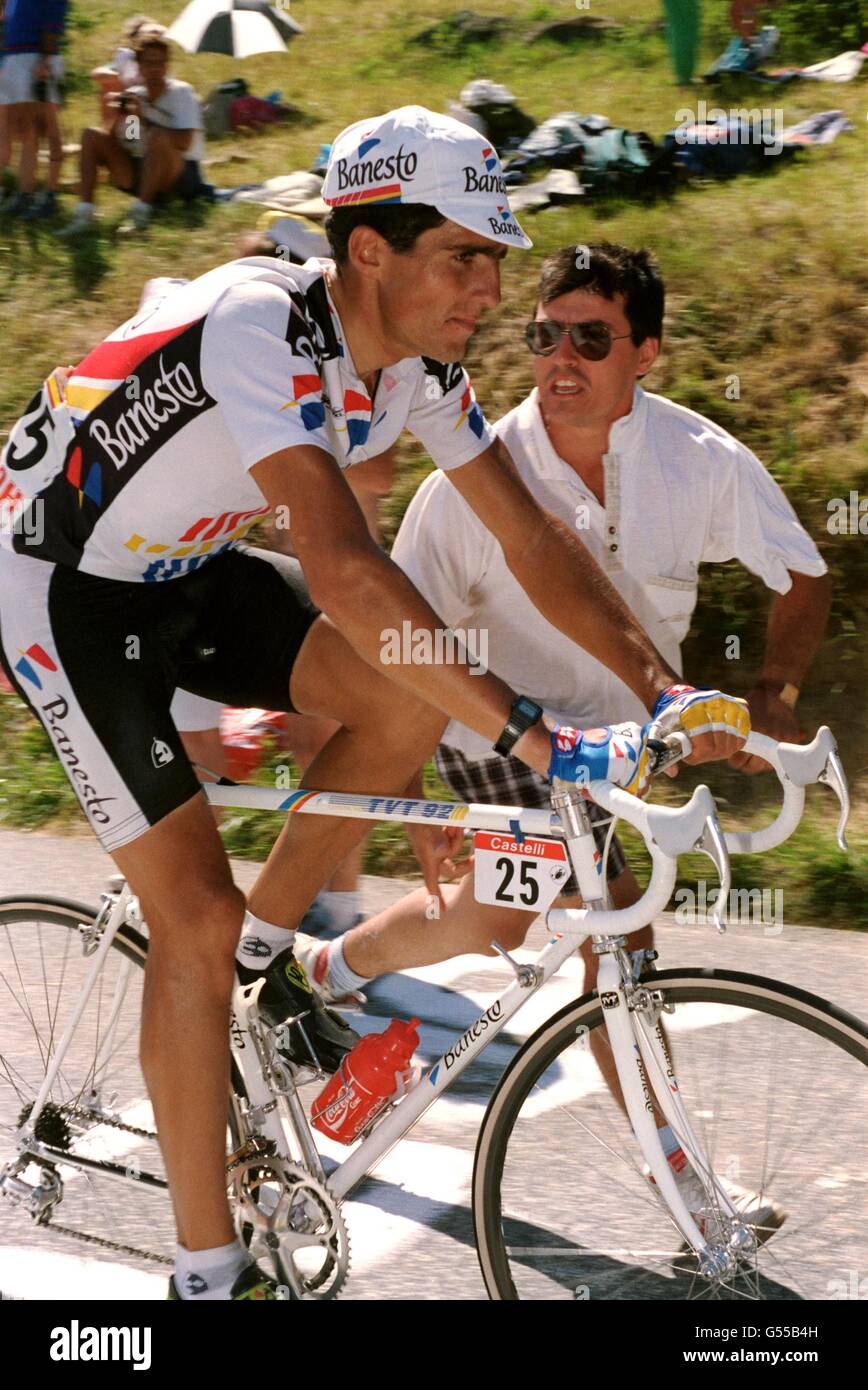 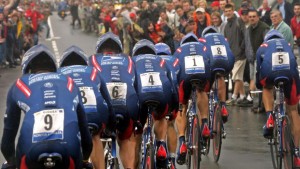 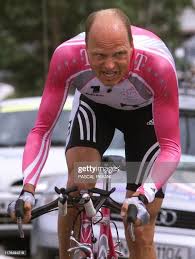 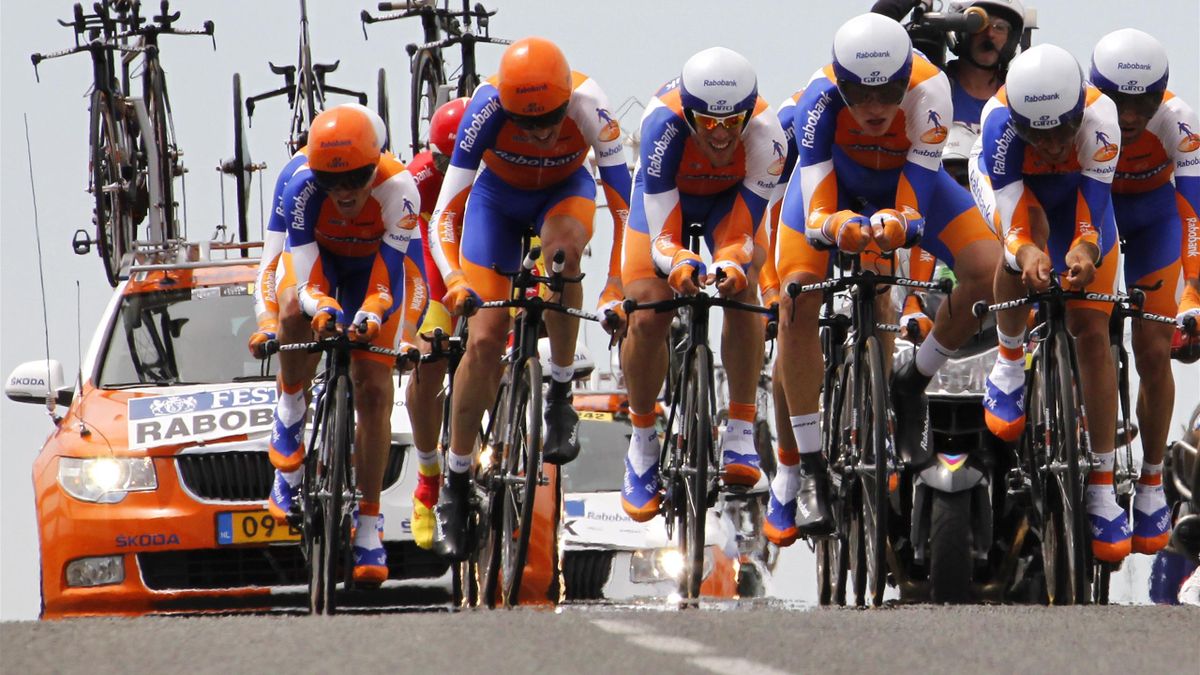 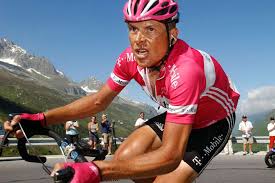 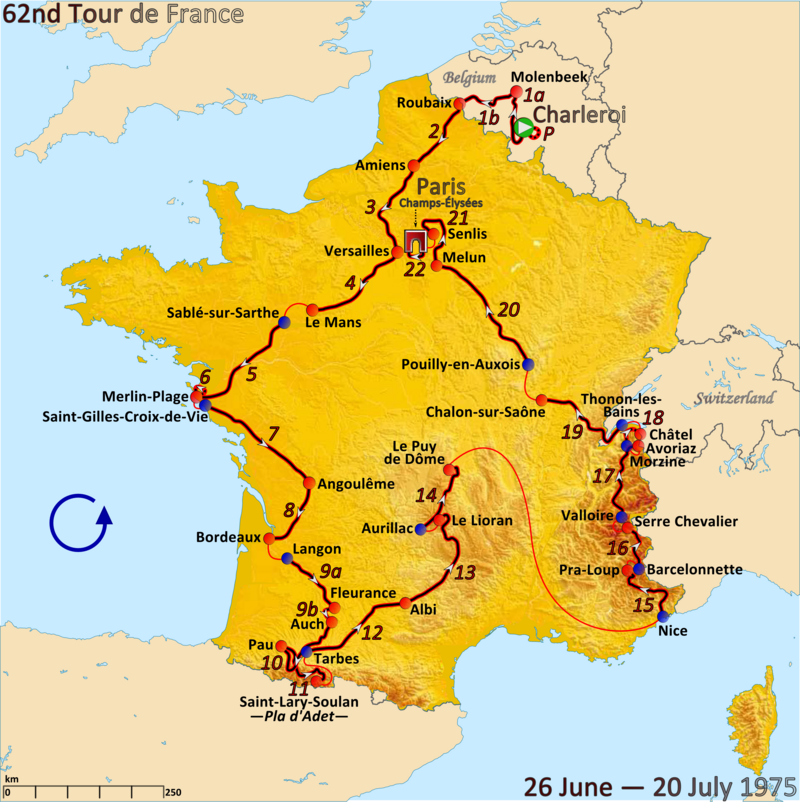 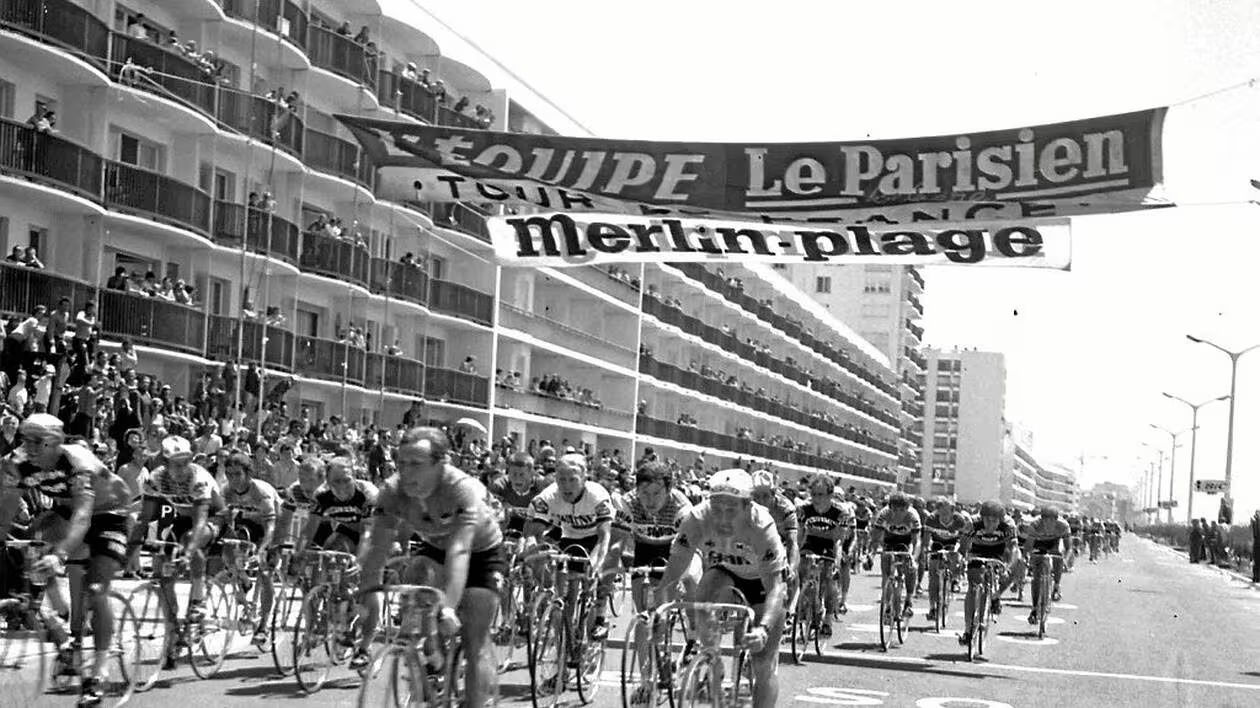 Un Africain chef de file d’une équipe professionnelle
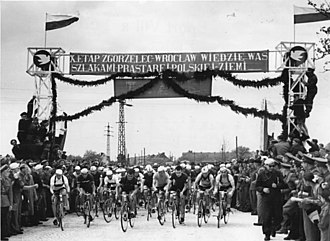 Course de la paix, années 50, passage à Berlin près de la porte de Brandebourg
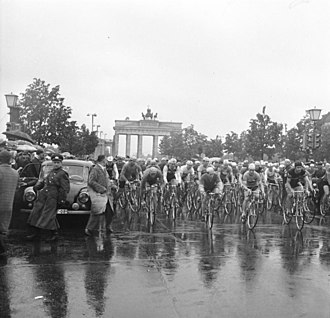 Course de la paix, années 50, franchissement symbolique de la frontière entre Pologne et RDA
150 Européens
5 nations = 140 coureurs
142 Européens… mais répartis en 17 nations
2 Asiatiques, 9 Nord-Américains, 7 Latino-Américains, 14 Océaniens, 2 Africains
Vainqueurs du Tour de France par pays
La France et le Tour de France à l’heure de la mondialisation
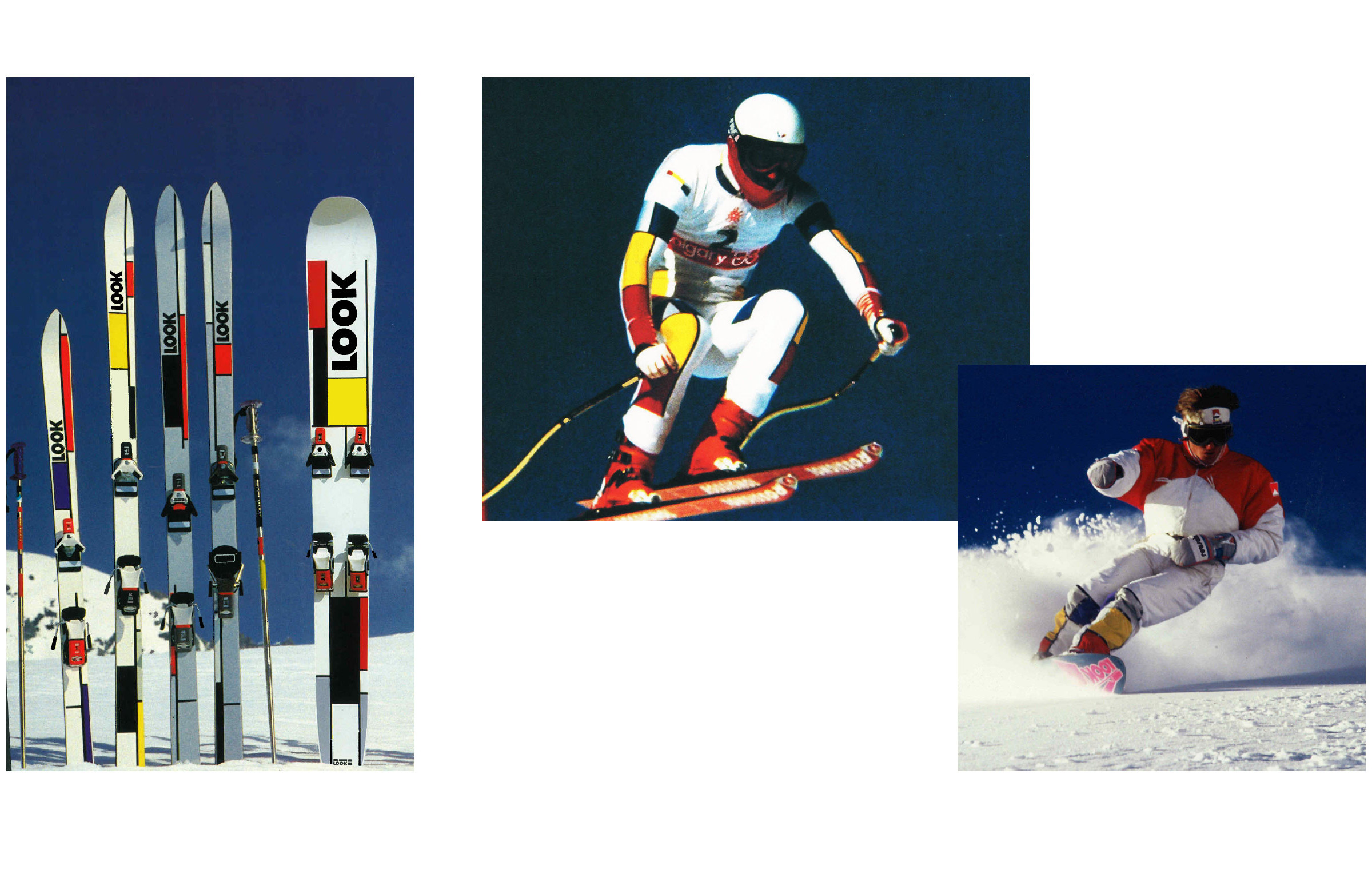 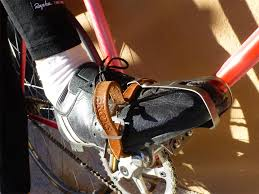 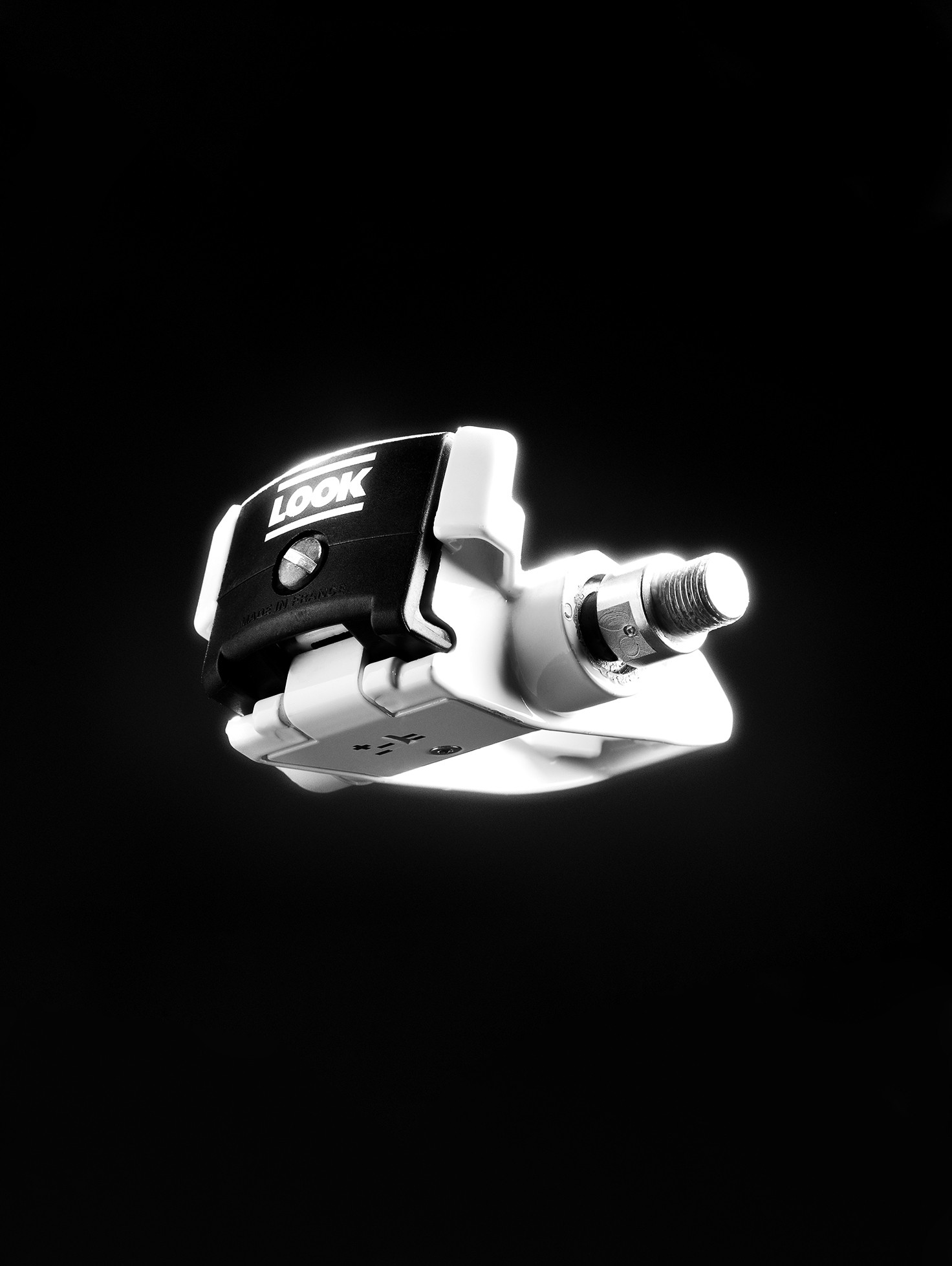 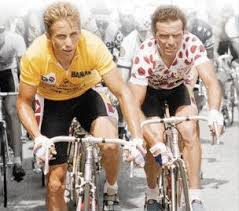 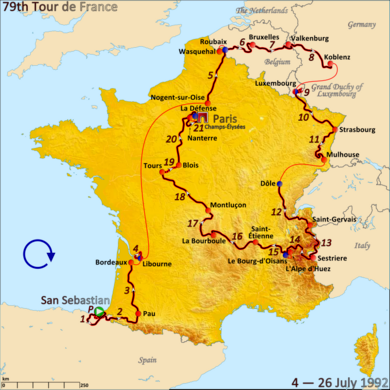 Merckx, Hinault, Anquetil – photo prise en 1986
A cette date, le Tour a eu lieu 73 fois, à eux trois ils ont gagné … 20% des Tours !
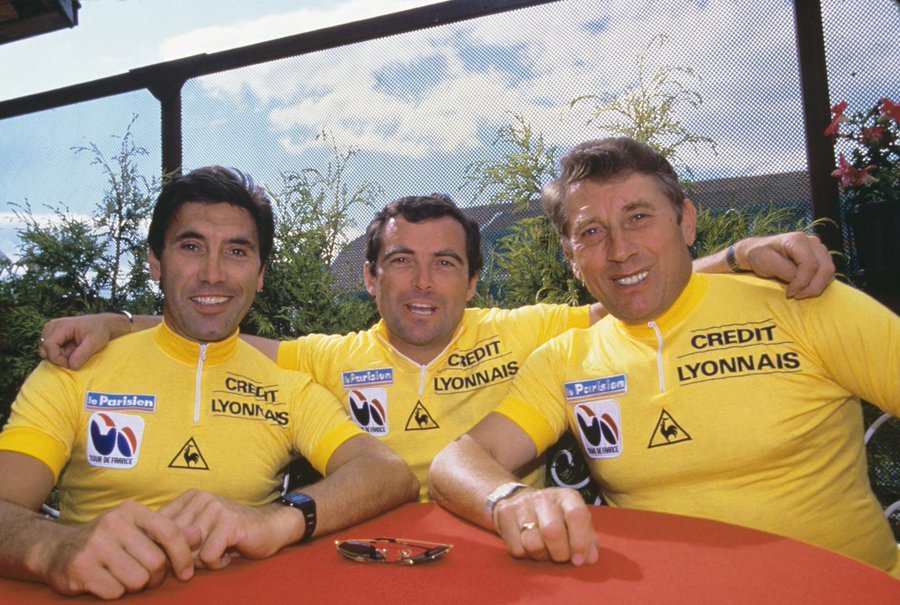